Luxury FirstLook
True-Luxury Global Consumer Insight
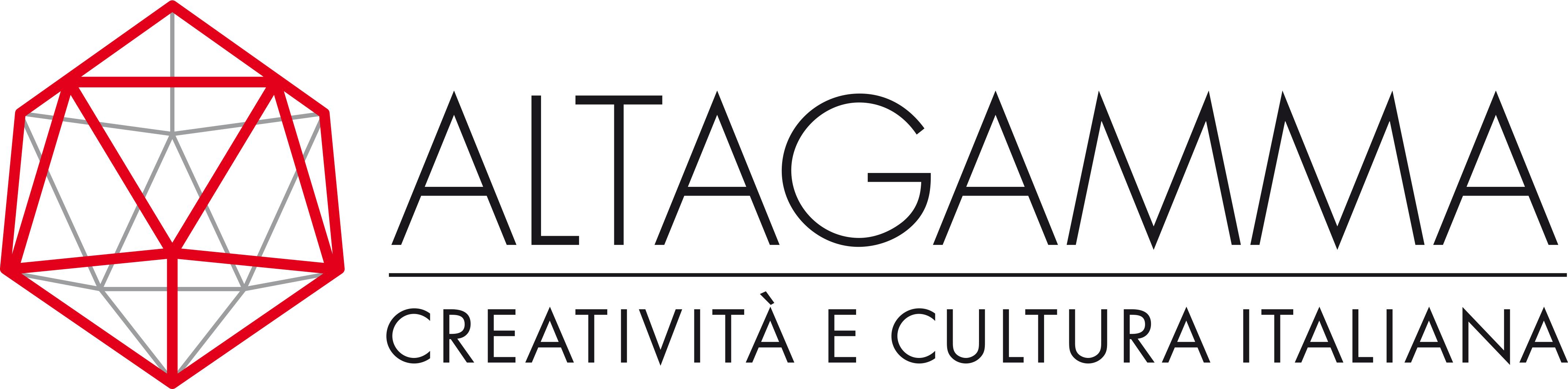 January 16th, 2019
4-5% of Luxury Consumers generate ~30% of global market; 10% generates 39%
Cluster
2017
2024
# (M)
# (M)
Bn(€)
Bn(€)
Beyond money
0.4
22
0.6
41
50 k€
20 k€
Top Absolute
1.4
33
2.2
54
Absolute
4.9
98
6.5
145
10 k€
Entry Absolute
11.3
115
13.9
155
5 k€
31%
29%
18
267
23
395
Total True-Luxury
+128
2 k€
21
65
28
93
Aspirational-Luxury
375
580
445
772
Acessible-Luxury
+192
~414
~913
~496
~1.260
Total Luxury
Consumers
Note: Including personal and experiential luxury, excluding cars and yachts 
Source: BCG Luxury Market Model
+347
1
50% of the market made by Millennials by 2024
40% of the market
made by Chinese by 2024
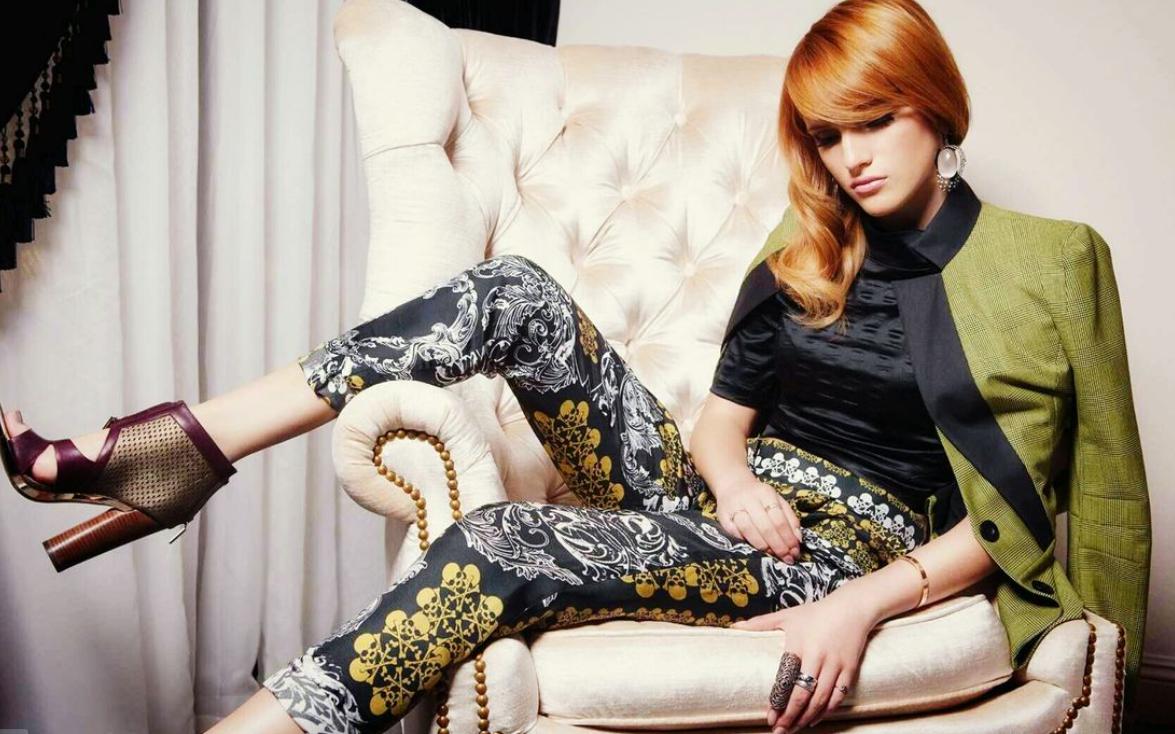 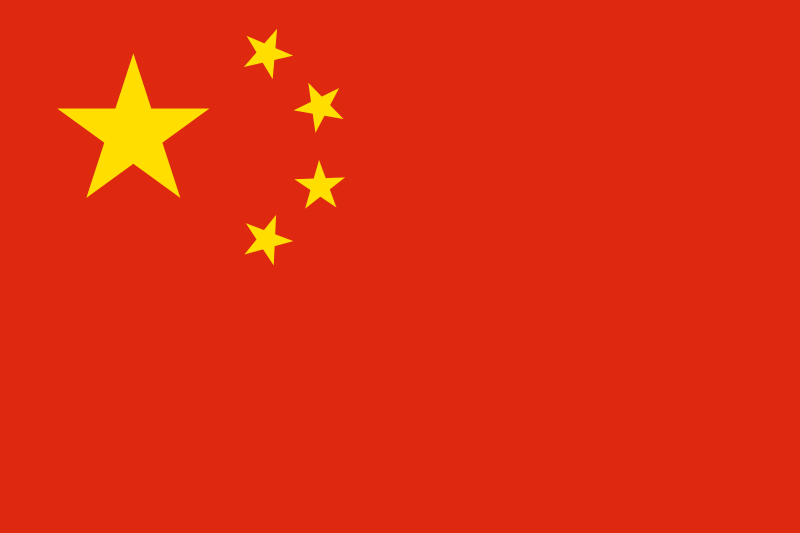 409
409
25
Age Today
43
327
327
Silent
(70+ yrs)
34
9
34%
Other
23
2 most relevant avenues of growth for the Personal Luxury market
36
Other APAC
Baby Boomers
(51-70 yrs)
85
65
Japanese
33
20%
Europeans
59
80
39%
Gen. X
(36-50 yrs)
22%
Americans
72
Millennials
(21-35 yrs)
50%
40%
162
29%
32%
Chinese
105
Gen. Z
(5-20 yrs)
10
2024F
2024F
130%
70%
Of the growth will be driven by Millennials
Of the growth will be  driven by Chinese
Note: Relative to Personal Luxury
Source: BCG Luxury market model
Luxury spend increasingly local/regional; even more so for US True-Luxury consumers
Where did you buy your last luxury product?
True-Luxury Consumers
By Country
By Generation
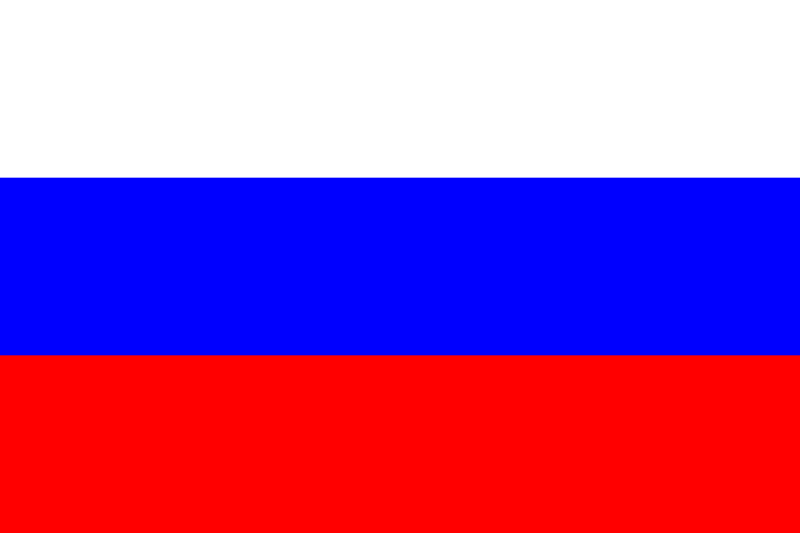 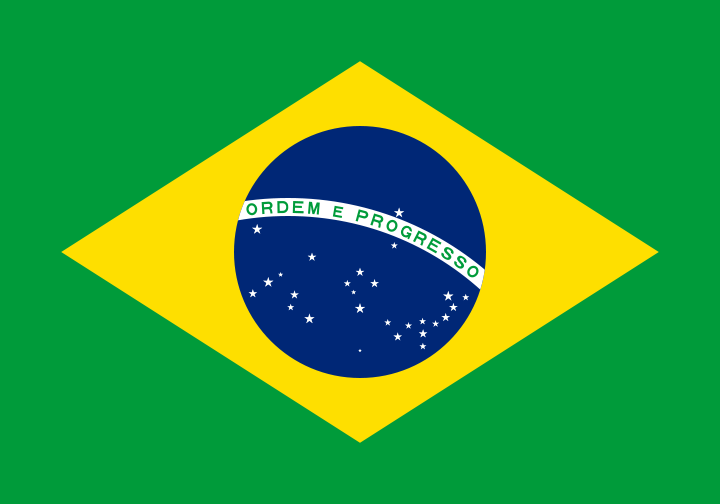 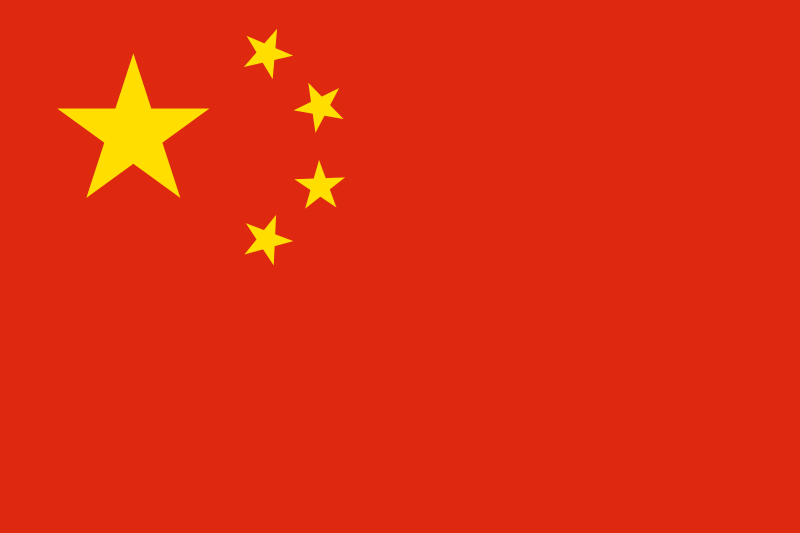 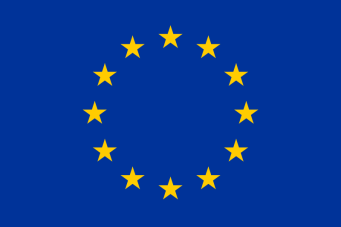 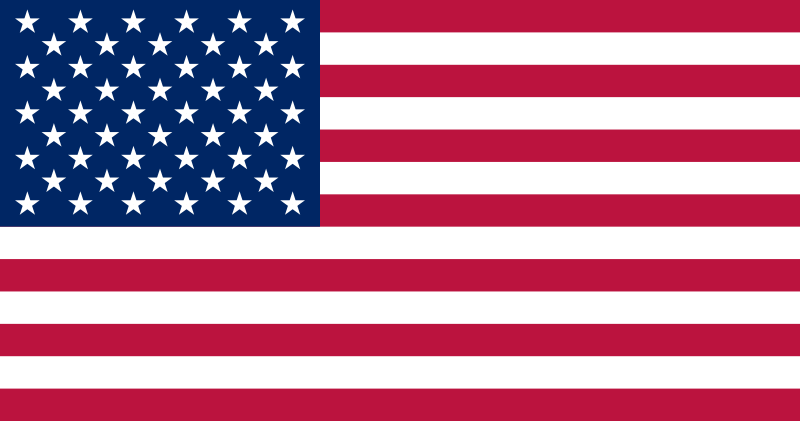 Baby Boomers
Millen.
Gen. X
Silver
20-25%
Abroad
20%
29%
29%
39%
41%
51%
75-80%
Local
80%
71%
71%
61%
59%
49%
2014
2015
2016
2017
2024E
Note: referred to last purchase
Source: BCG-Altagamma True-Luxury Global Consumer Insight Survey (12K + respondents in 10 countries)
Luxury Casualwear
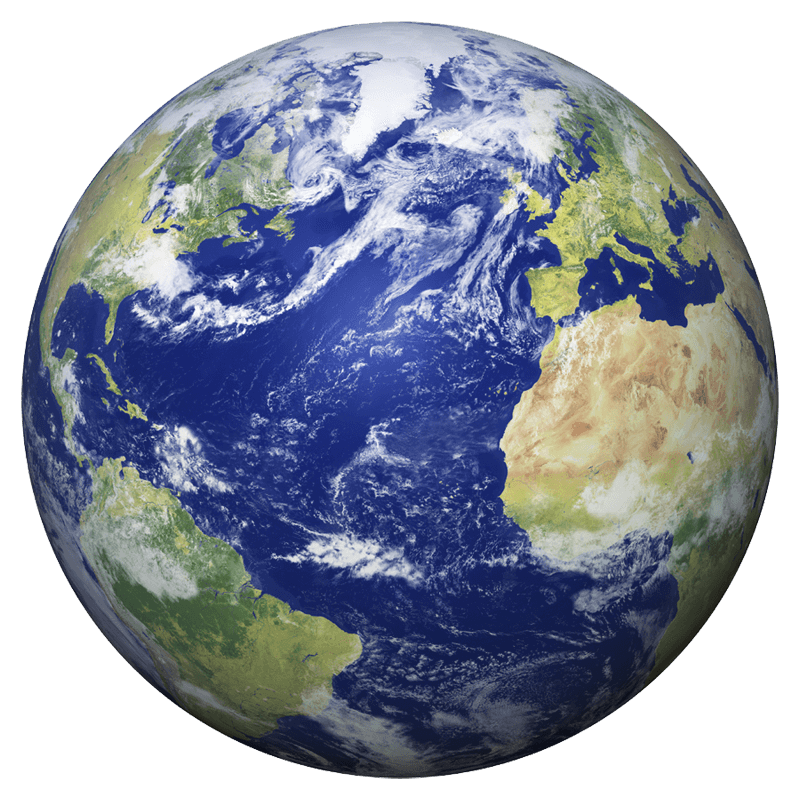 1
Global market trends
Luxury casualwear confirmed as a major trend, especially for 'Forever Young' generations
73% vs 66% last year moving toward casual luxury
By Generation
Forever Young
13%
No change towards
luxury casualwear
22%
27%
28%
29%
33%
34%
87%
+7 pp
Shift towards 
luxury casualwear
78%
73%
72%
71%
67%
66%
Gen. Z
Millennials
Gen. X
Baby Boomers
Silver
Source: BCG-Altagamma True-Luxury Global Consumer Insight Survey (12K + respondents in 10 countries)
Luxury Casualwear
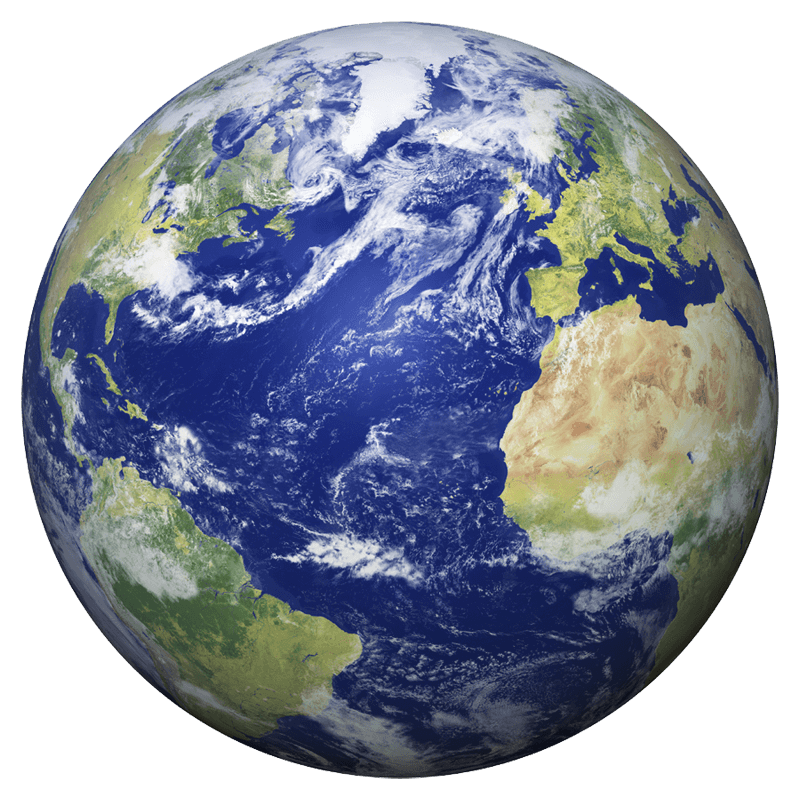 1
Global market trends
Luxury casualwear the "new normal": driven by formal saturation & comfort for older, by coolness for young
"Thinking about formalwear / casualwear which of the following statements best apply to you?"
By generation
Gen. X
Baby Boomer
Silver
Gen. Z
Millennials
All
73%
67%
71%
72%
78%
87%
Shift towards Luxury casualwear
Reasons why…
Now suitable / accepted in more 
occasions, even at work
48%
43%
46%
43%
43%
49%
I wear casual during my free time
37%
34%
38%
38%
34%
27%
Formalwear saturation
31%
30%
28%
30%
39%
49%
More comfortable
27%
20%
21%
24%
33%
43%
Represents my personal branding 
and I feel cooler
25%
24%
23%
22%
16%
13%
Source: BCG-Altagamma True-Luxury Global Consumer Insight Survey (12K + respondents in 10 countries)
Luxury Casualwear
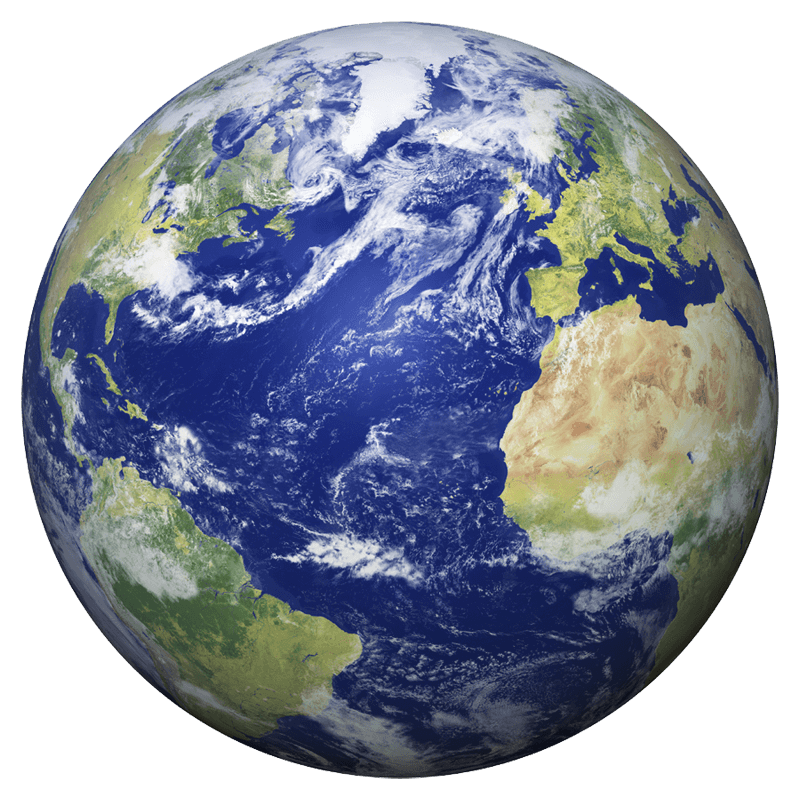 1
Global market trends
Among Top 5 future luxury spending categories,3 are casual oriented
In which categories will your spending on luxury goods be affected the most and in which direction?
Index: % People expecting to increase spending - % of people expecting to decrease spending in that category
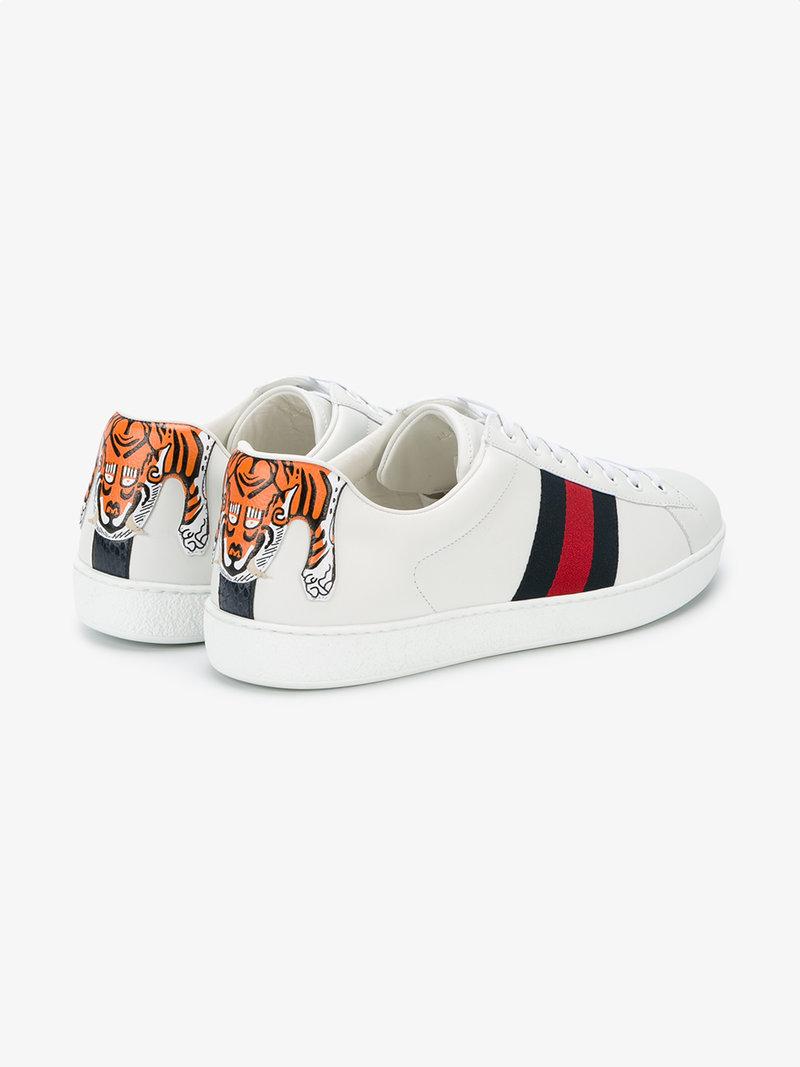 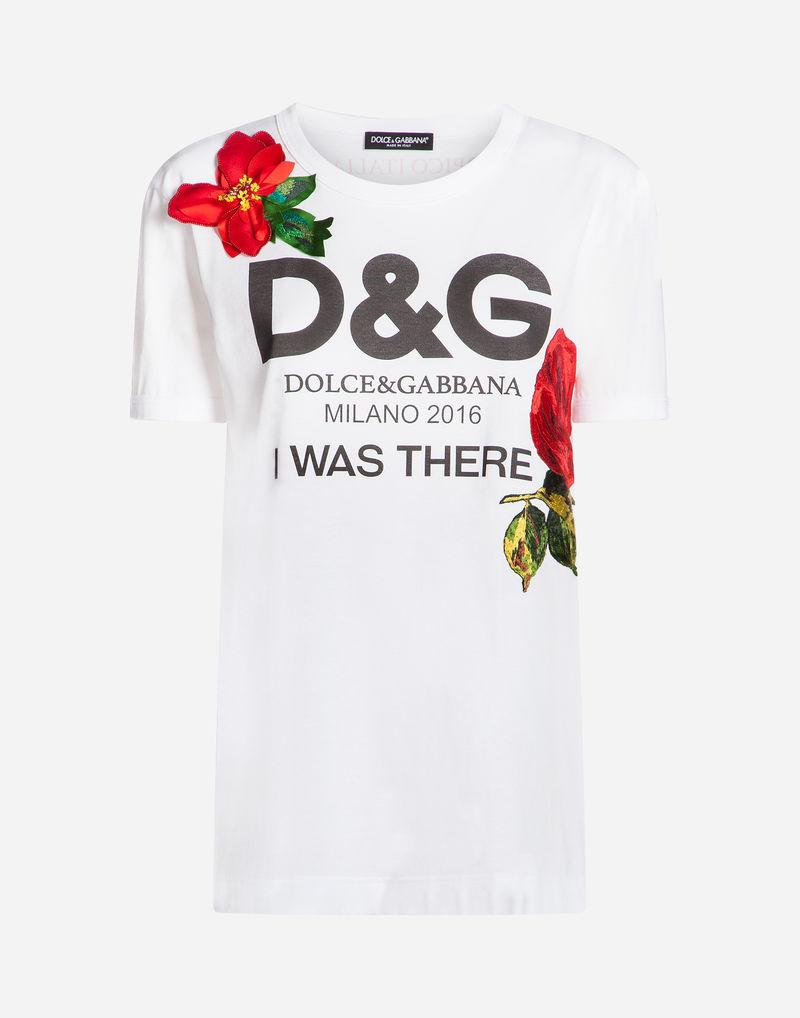 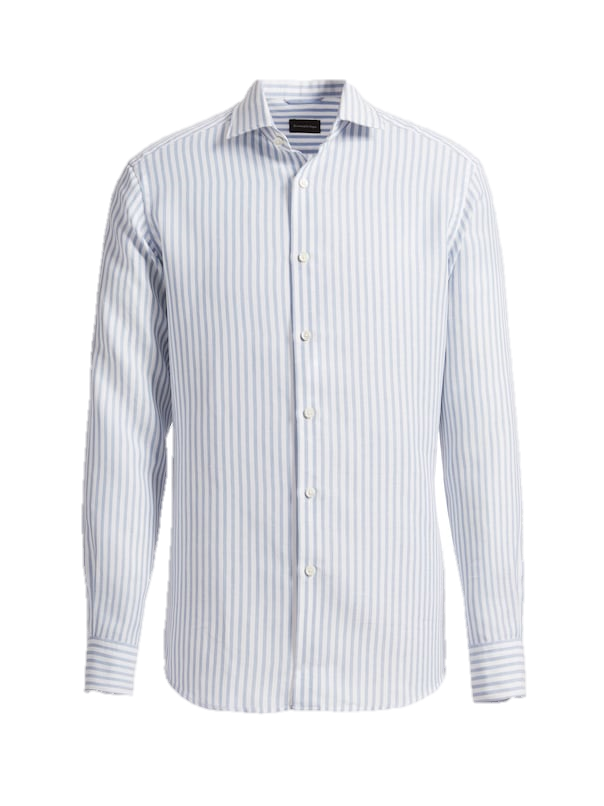 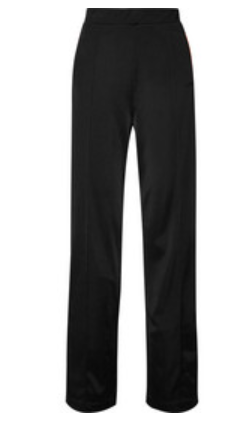 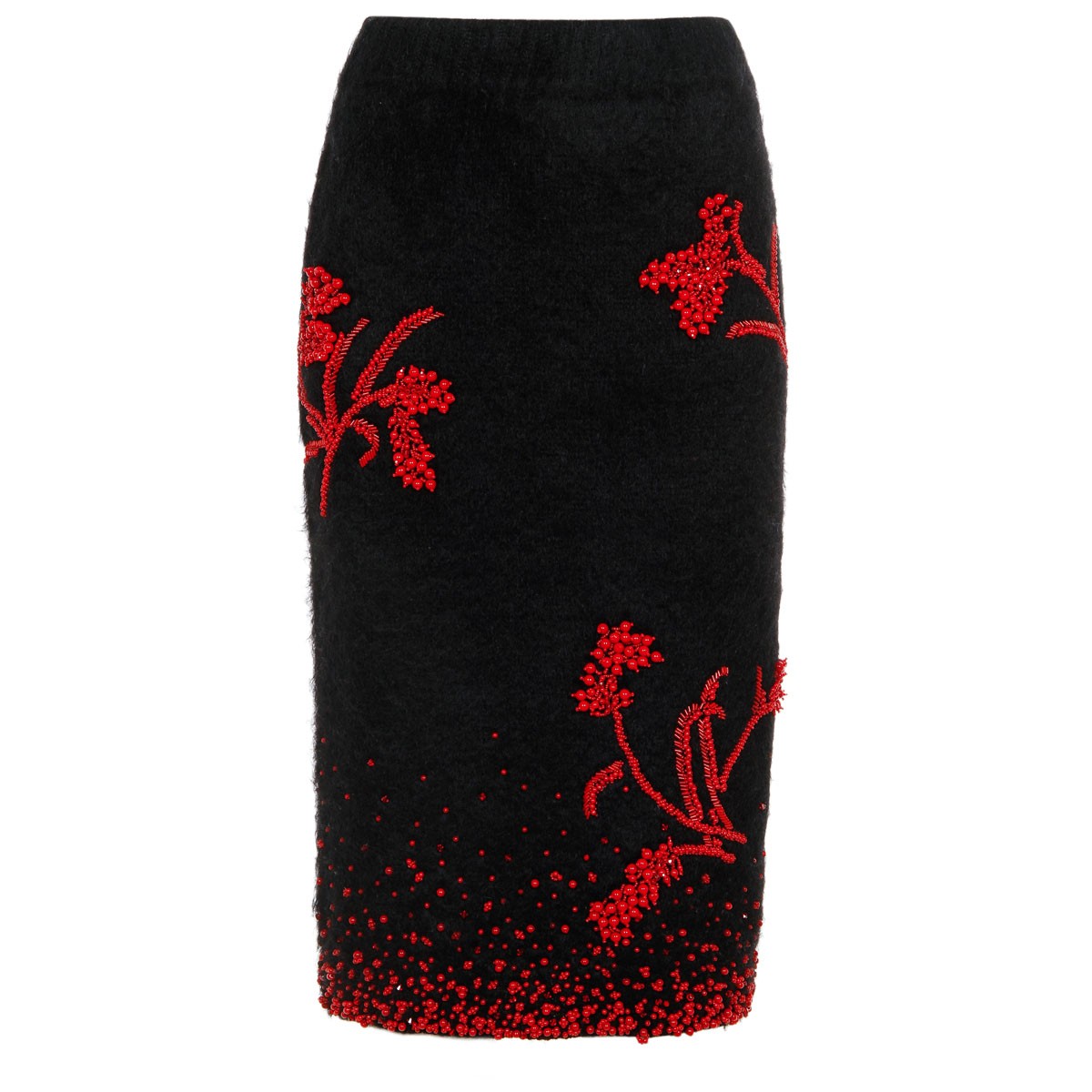 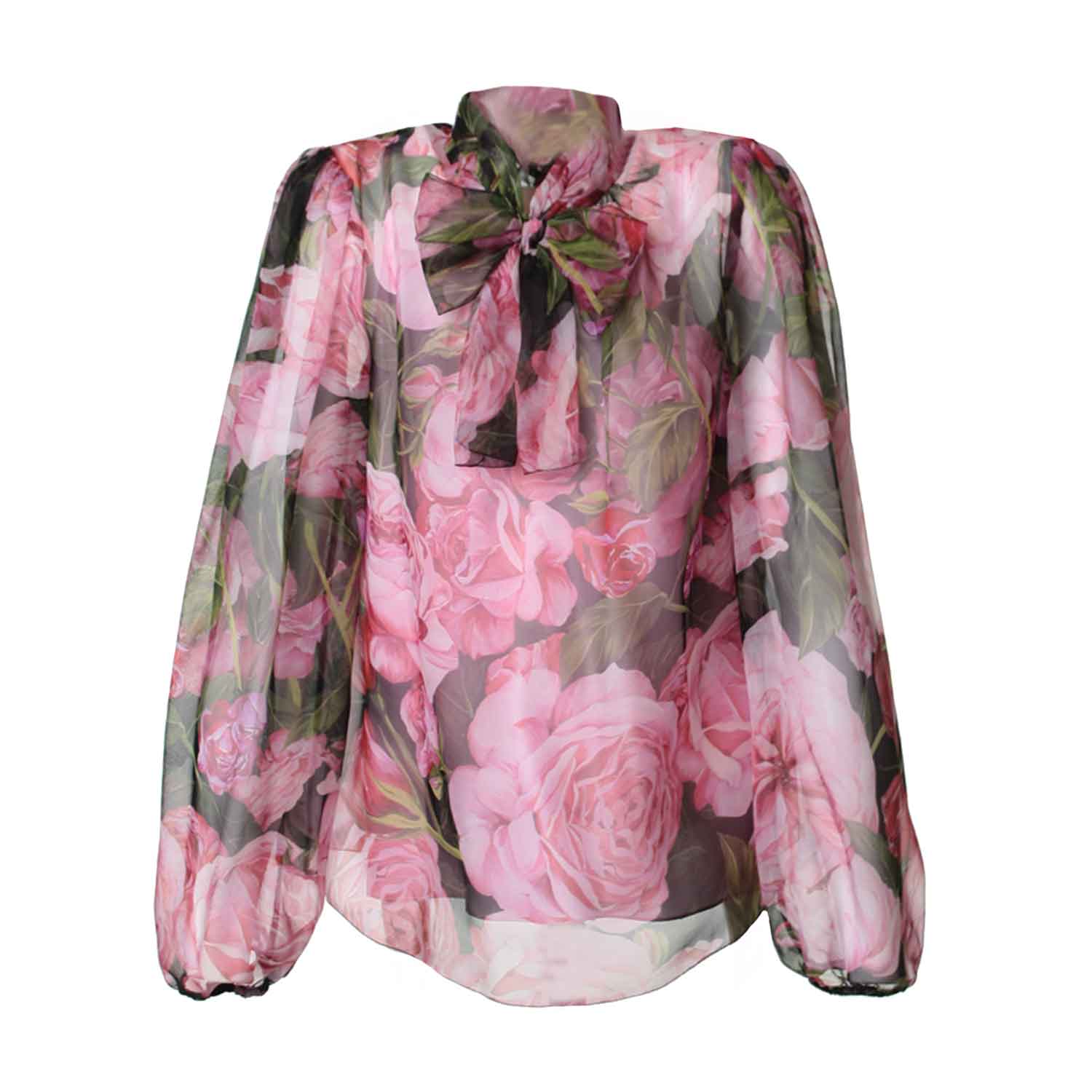 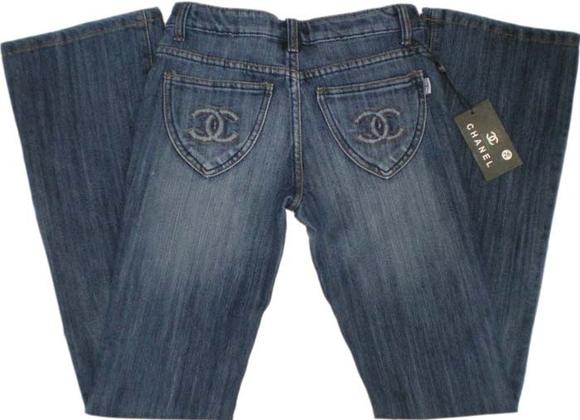 Pants & Skirts
Shirts
Sneakers
T-Shirt
Jeans
+38%
+37%
+35%
+34%
+39%
Overall True-Luxury consumers
expected spending increase
Top 5 categories
Source: BCG-Altagamma True-Luxury Global Consumer Insight Survey (12K + respondents in 10 countries)
Luxury product values
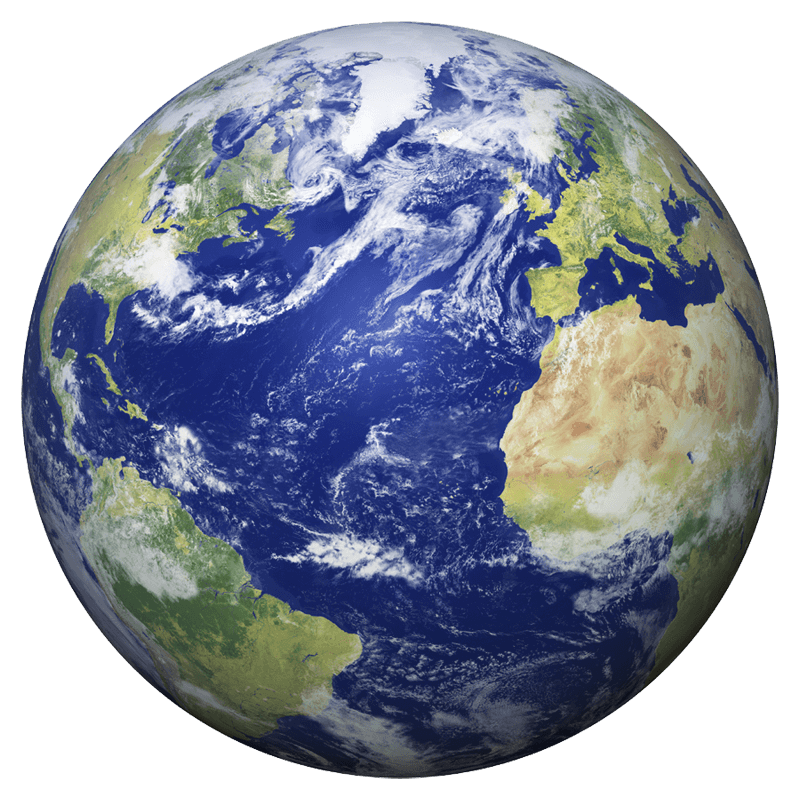 2
Global market trends
Traditional luxury values still predominant; however,new values emerging among Chinese & Millennials
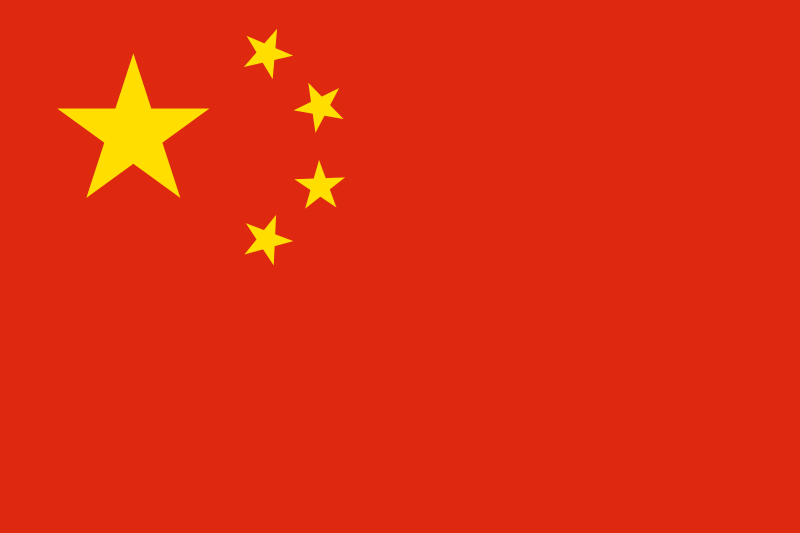 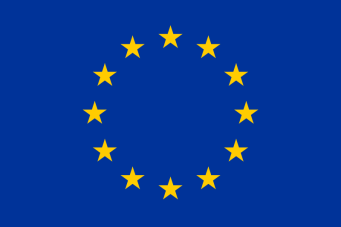 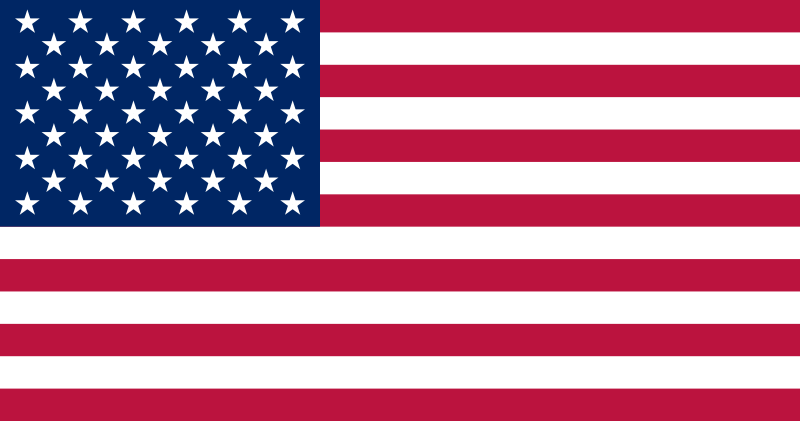 Overall True-Luxury Consumers
Millennials
Traditional luxury values
Quality
Taste / style
Confidence / arrival
Enduring
Discerning
Power
Desire
...
71%
73%
77%
78%
79%
New luxury values
Extravagant & fun
Upbeat / positive
Creative
Daring & bold
29%
27%
23%
22%
21%
Craftsmanship
Timeless
Extravagant & fun
Cool & sexy
Highest positive difference vs. overall
Heritage
Craftsmanship
An identity statement
Innovation
Brand iconic patterns
Adorned aesthetics
Exclusivity
Craftsmanship
Highest negative difference vs overall
Extravagant & fun
Exclusivity
Adorned aesthetics
Superior quality
Source: BCG-Altagamma True-Luxury Global Consumer Insight Survey (12K + respondents in 10 countries)
Luxury product values
2
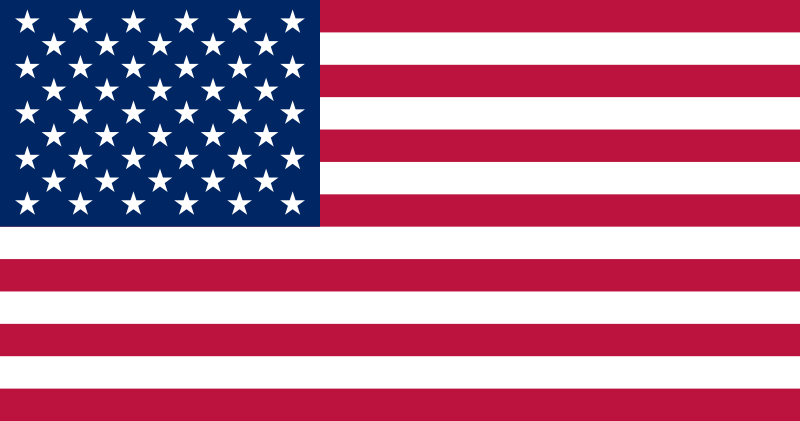 Belonging and understanding

Body positivity / acceptance

Fun and playful

Energetic and outgoing

Play / escape / create / intrigue

Resilient idealism

Inspired and excited

Daring and bold
New luxury values growing in the US and emerging globally at about 15% of market spend
Source: BCG
Luxury product values
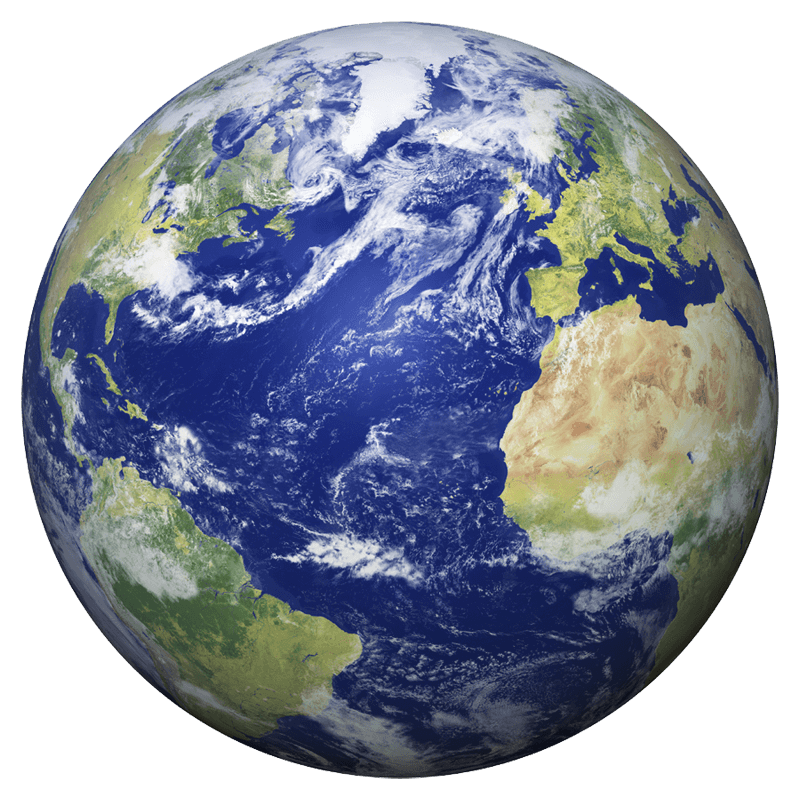 2
Global market trends
Made-in US still lagging leaders, but slowly moving up
Which country of manufacturing do you consider the best for luxury products?
Respondents preference on made-in1 (%)
Overall
Clothing
Handbags & shoes
Cosmetics & perfumes
Δ (pp)
+17 pp
+18 pp
-2 pp
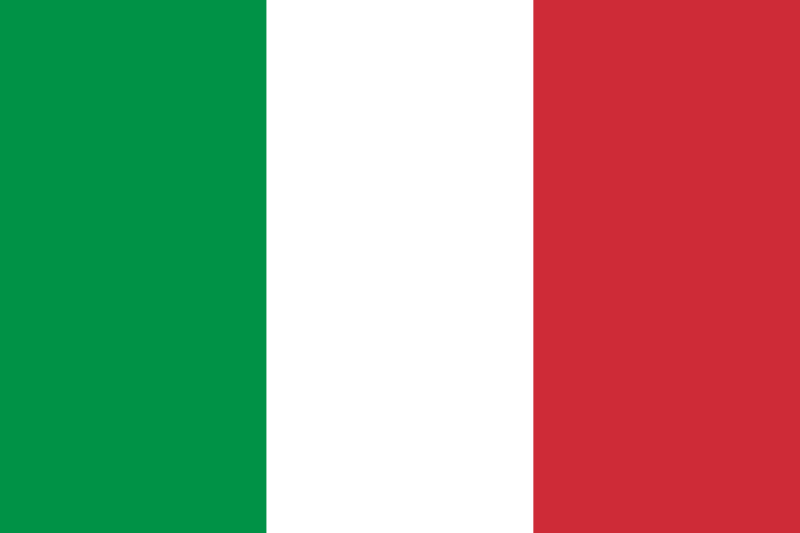 12
30%
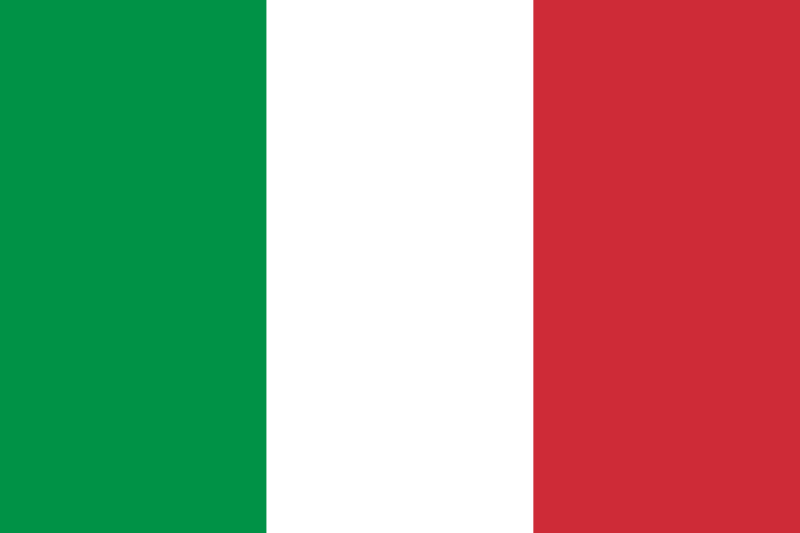 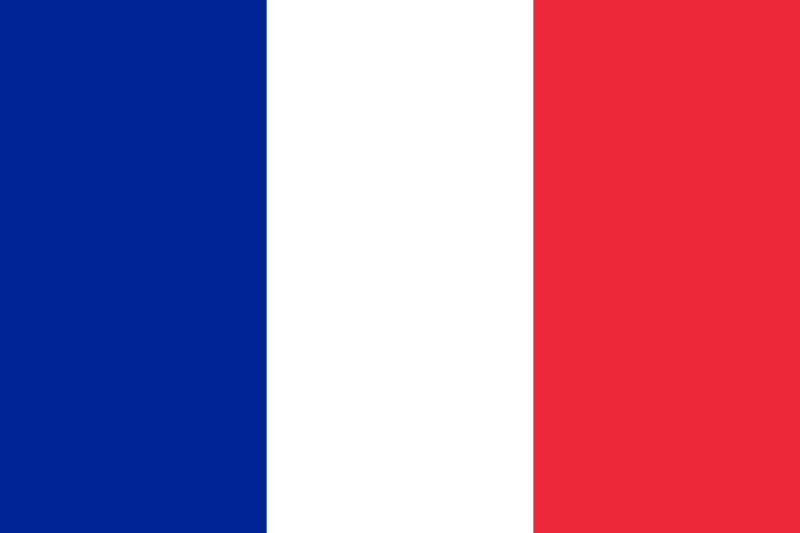 4
22%
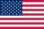 2014
2017
2014
2017
2014
2017
3
11%
+3 pp
+2 pp
+15 pp
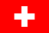 0
10%
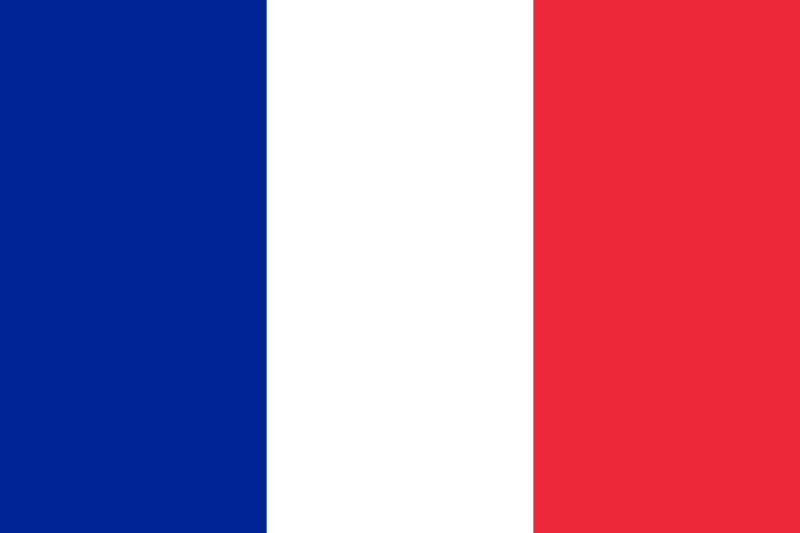 -4
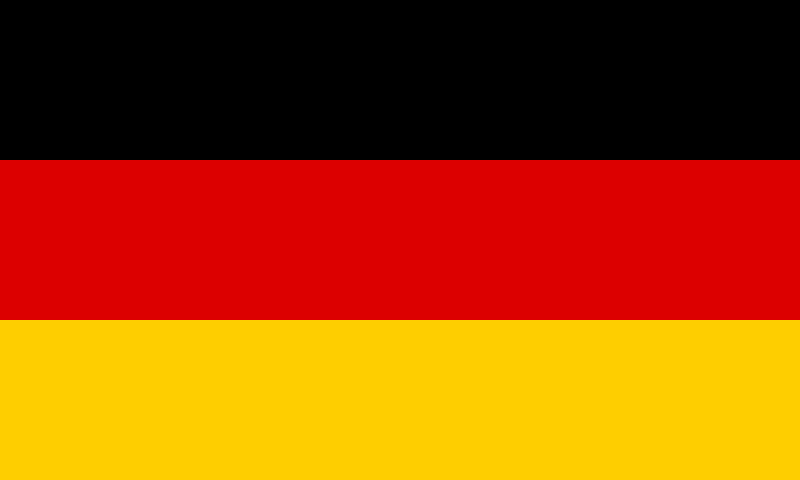 7%
2014
2017
2014
2017
2014
2017
-1
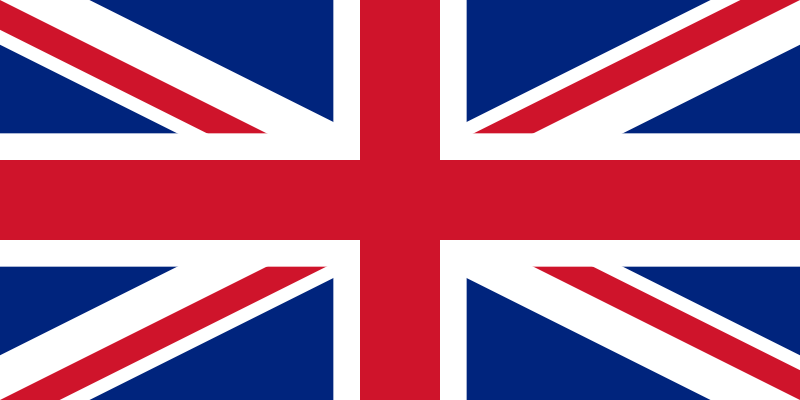 5%
…
+2 pp
+2 pp
+1 pp
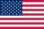 -2
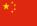 3%
2014
2017
2014
2017
2014
2017
1. Excluding cars, luxury boats, design and lighting
Source: BCG-Altagamma True-Luxury Global Consumer Insight Survey (12K + respondents in 10 countries)
Collaborations
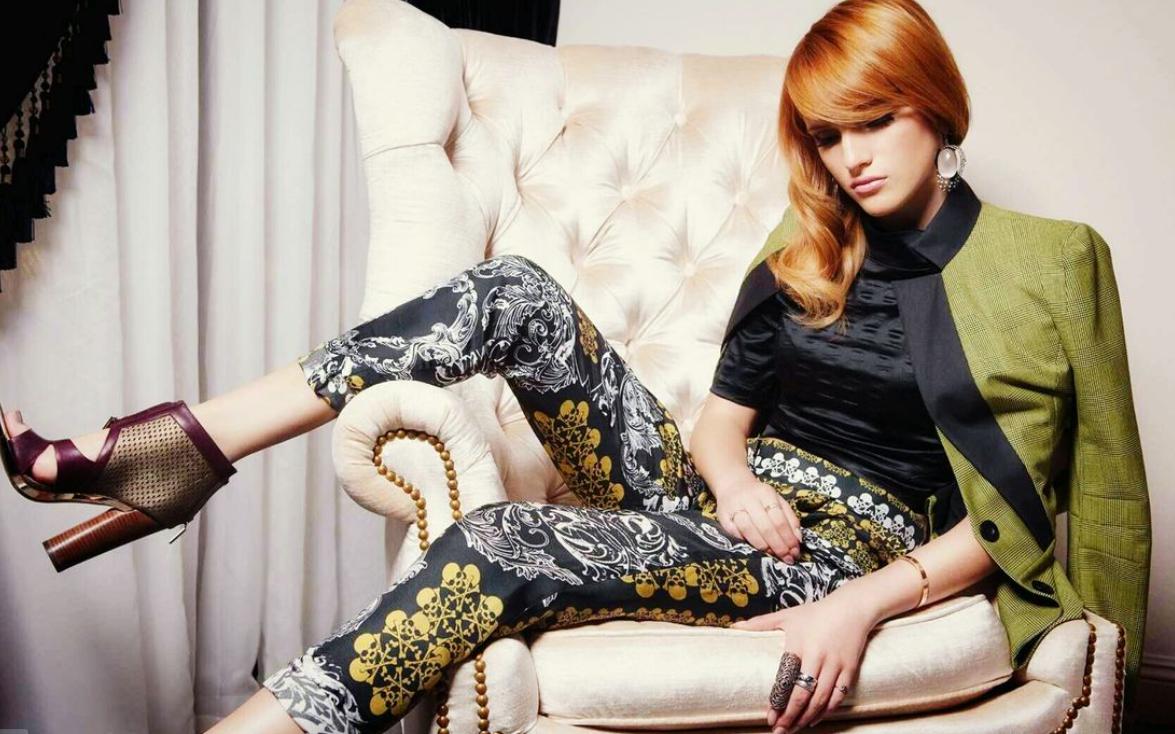 3
Millennials
Collaborations with streetwear & artists have a positive impact on young generations, and no impact on older ones
"Thinking about special editions realized in collaboration with different brands / artists, 
which of the following statements best applies to you?"
% of respondents
Overall
By Generation
Gen. Z
Millennials
Gen. X
Baby Boomer
Silver
88%
94%
94%
90%
76%
58%
Aware of Collaborations
49%
40%
Cool, new different styles
Special and unique collections
Something new 
without changing identity
11%
15%
16%
17%
9%
Indifferent
14%
2%
2%
3%
7%
8%
3%
Negative impact
Note: Selected most important answers 
Source: BCG-Altagamma True-Luxury Global Consumer Insight Survey (12K + respondents in 10 countries)
Mix & Match
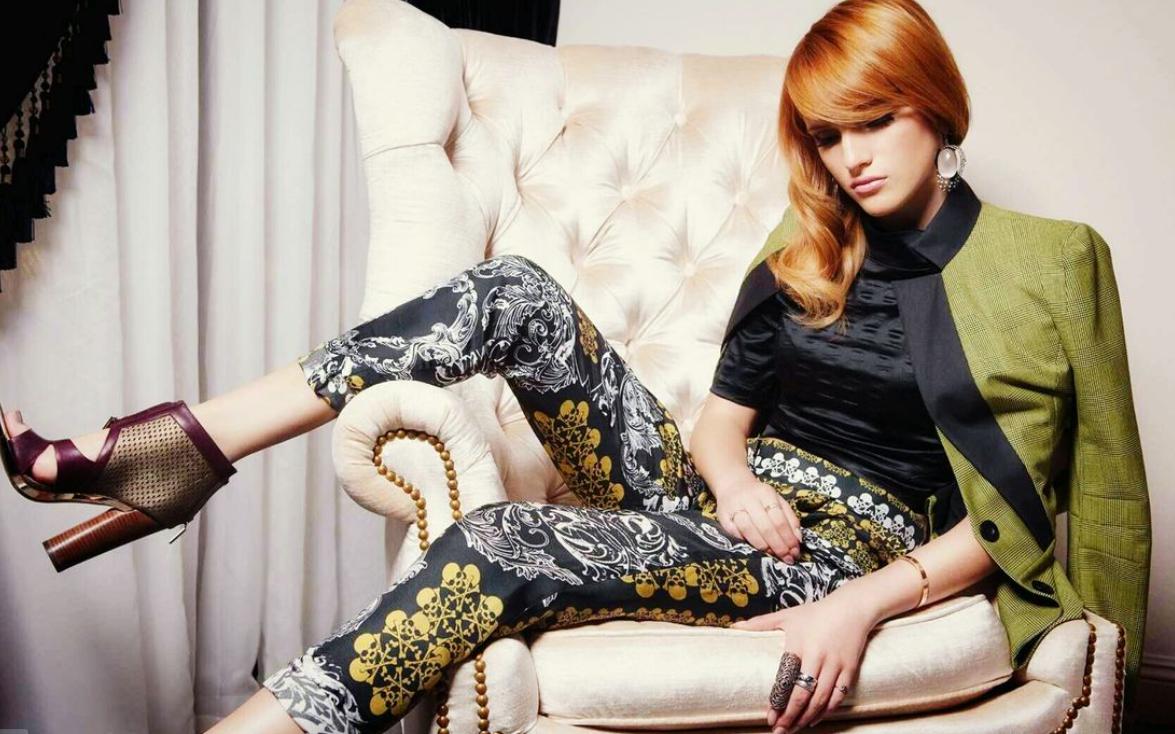 4
Millennials
Trading down attains ~54% for True-Luxury Millennials
"Thinking about your spending of 2/3 years ago and that of the last 12 months, do you have the feeling that you have partially shifted your spending from luxury brands to premium / fast fashion / niche or sports brands?
By Generation
47% of respondents have shifted from top luxury brands
Baby Boomers
Gen. Z
Millennials
Gen. X
Silver
23%
+6 pp
Shifted
41%
45%
47%
52%
54%
77%
Not shifted
59%
55%
53%
48%
46%
Source: BCG-Altagamma True-Luxury Global Consumer Insight Survey (12K + respondents in 10 countries)
Mix & Match
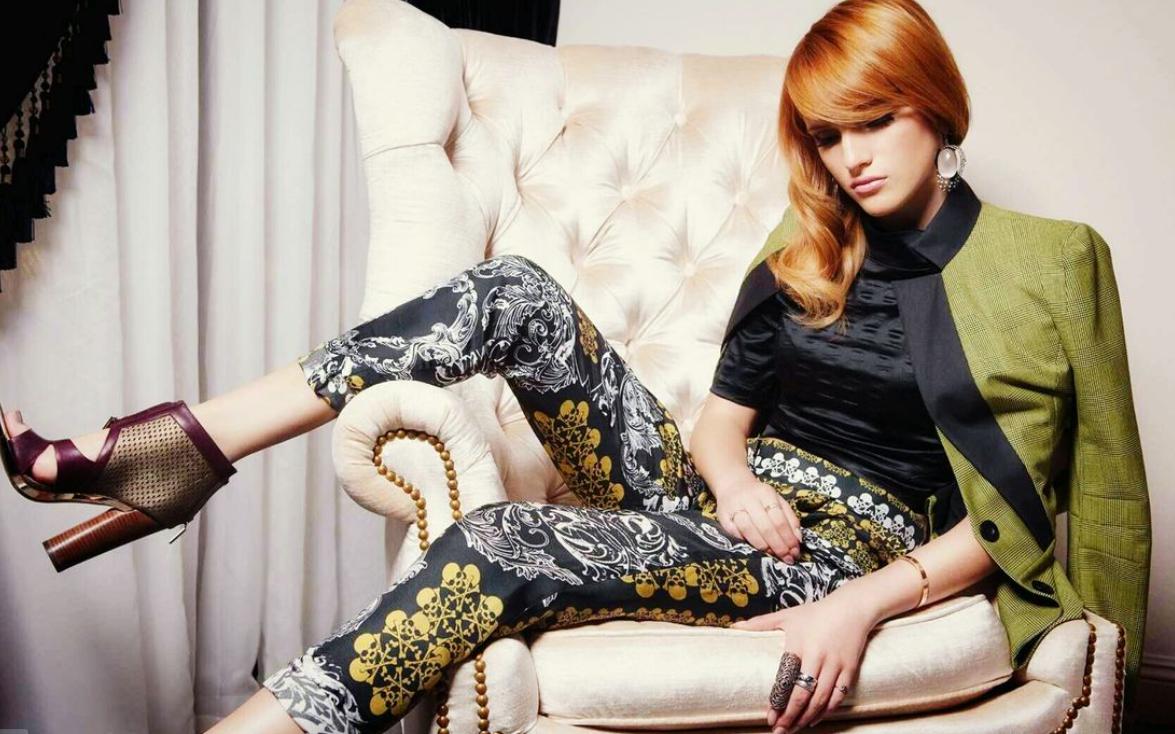 4
Millennials
~54% of Millennials shift from luxury brands; they trade down or mix styles buying niche brands
~54% of Millennials shift from top luxury brands
Relevant categories
Millennials
Luxury sports niche1
Sneakers, Backpacks, T-shirts
22%
Shifting niche
Yes
54%
Luxury niche2
Formal shoes, Sunglasses, Perfumes
23%
26%
T-Shirts, Shirts, Jeans
Fast fashion
No
46%
Trading down
29%
Handbags, Perfumes, Watches
Premium
1. e.g. Lululemon or Sweaty Betty    2. e.g. Acne Studios, Mr & Mrs Italy, Aquazurra ecc
Source: BCG-Altagamma True-Luxury Global Consumer Insight Survey (12K + respondents in 10 countries)
Brand loyalty
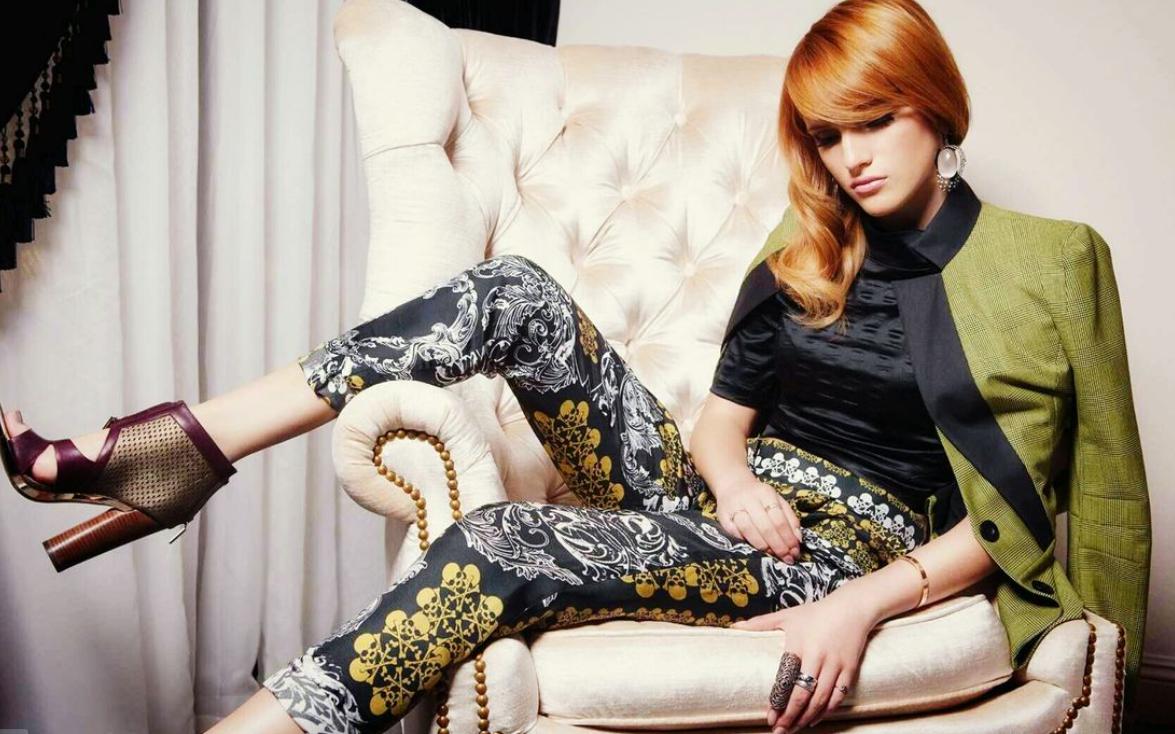 5
Millennials
Although they mix & match, Millennials report most loyalty across luxury brand categories
True-Luxury Consumers
Baby Boomers
Gen. Z
Millennials
Gen. X
Silver
Loyal
31%
36%
Unloyal
69%
64%
Is there a brand on which you will increase your luxury spending?
39%
41%
44%
39%
28%
21%
Source: BCG-Altagamma True-Luxury Global Consumer Insight Survey (12K + respondents in 10 countries)
Social Media
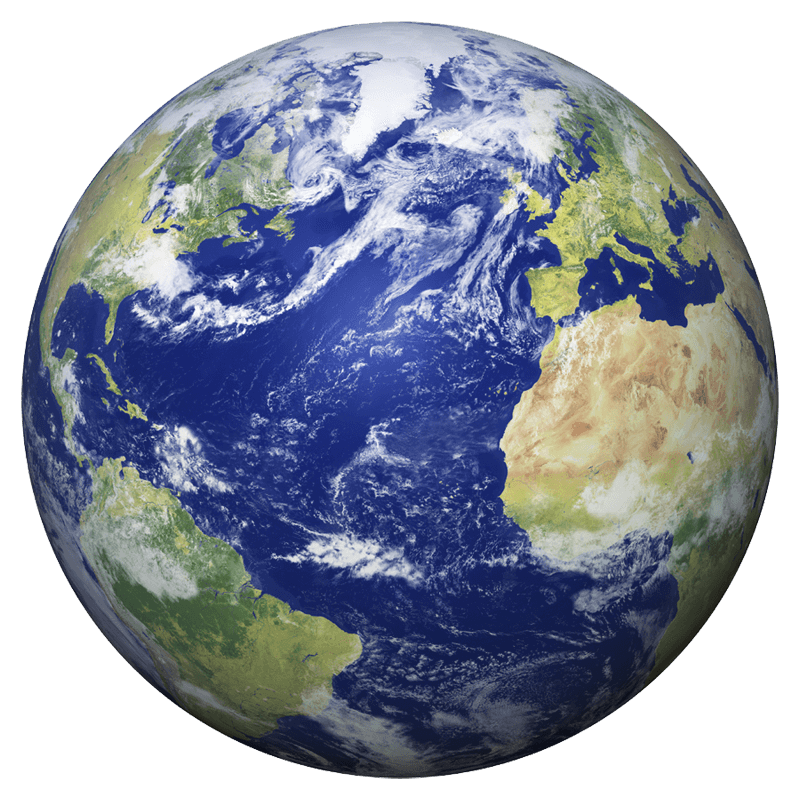 6
Global market trends
Instagram gaining space vs. Facebook and Youtube in the West; Wechat, Weibo and QQ leading among Chinese
How would you rank the social media you use when interacting 
with luxury brands, fashion bloggers?
Developed world1
Chinese world
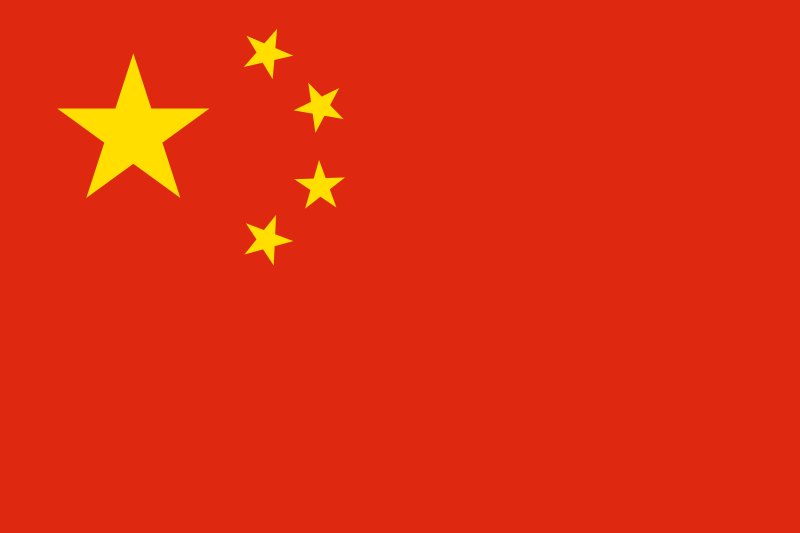 2017
Vs. 2016
2017
Vs. 2016
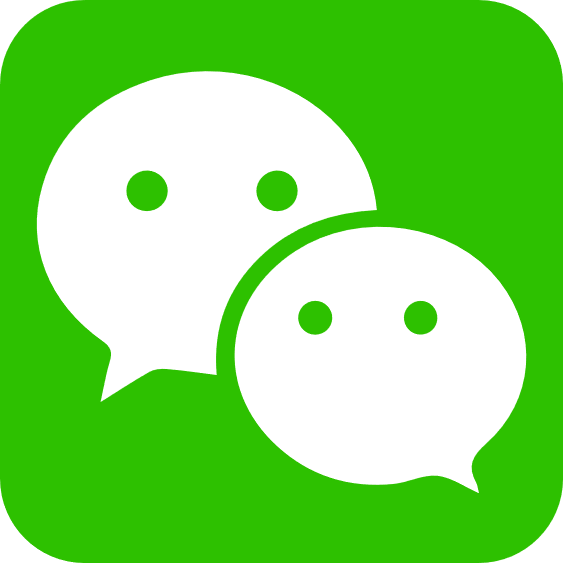 65%
70%
1
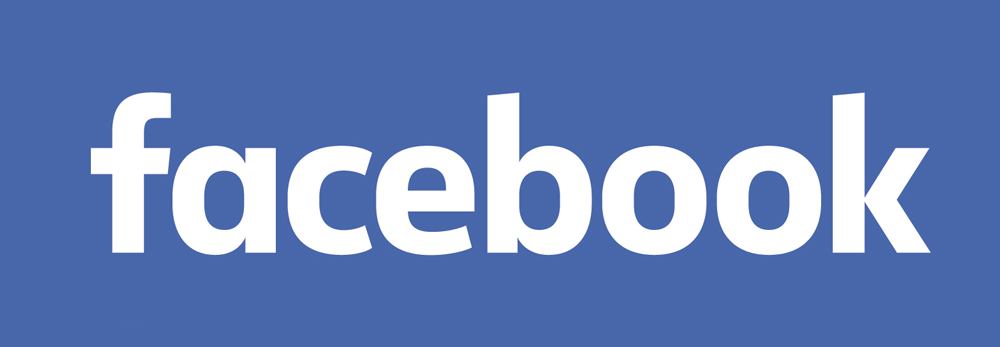 Tencent - Wechat
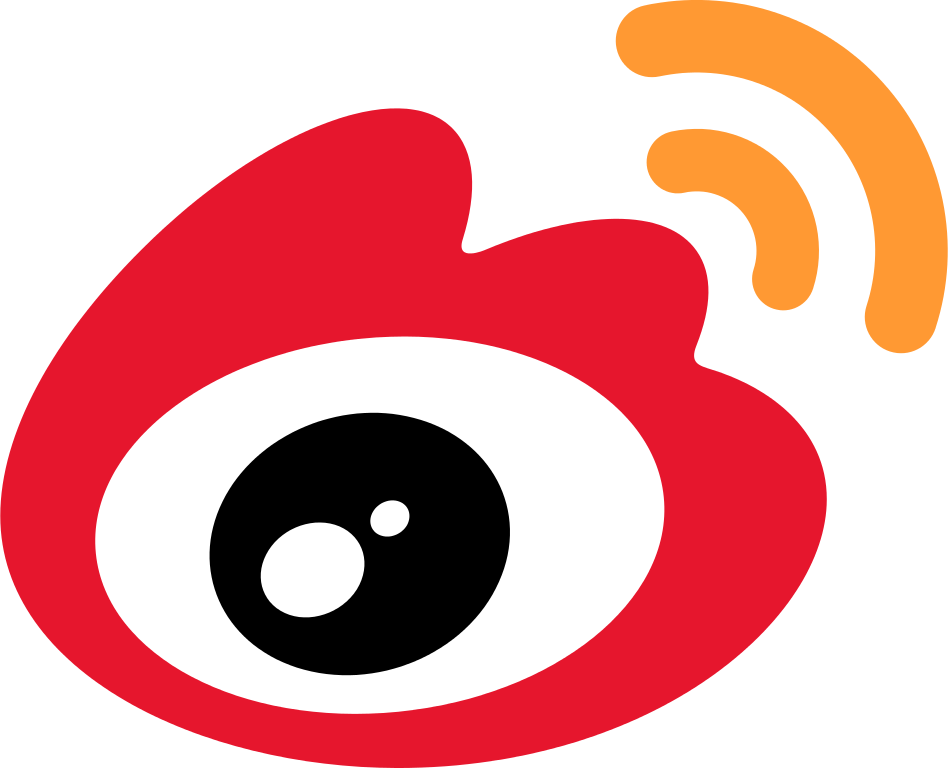 53%
55%
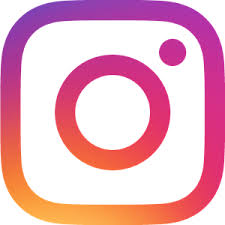 2
Weibo
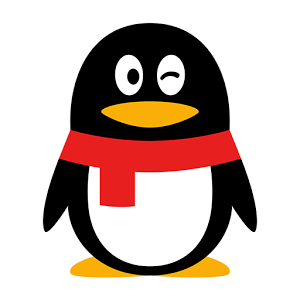 48%
40%
3
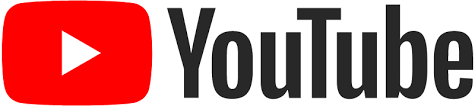 1. Includes: US, UK, Italy, France, Germany
Source: BCG-Altagamma True-Luxury Global Consumer Insight Survey (12K + respondents in 10 countries)
Tencent - QQ
Influencers
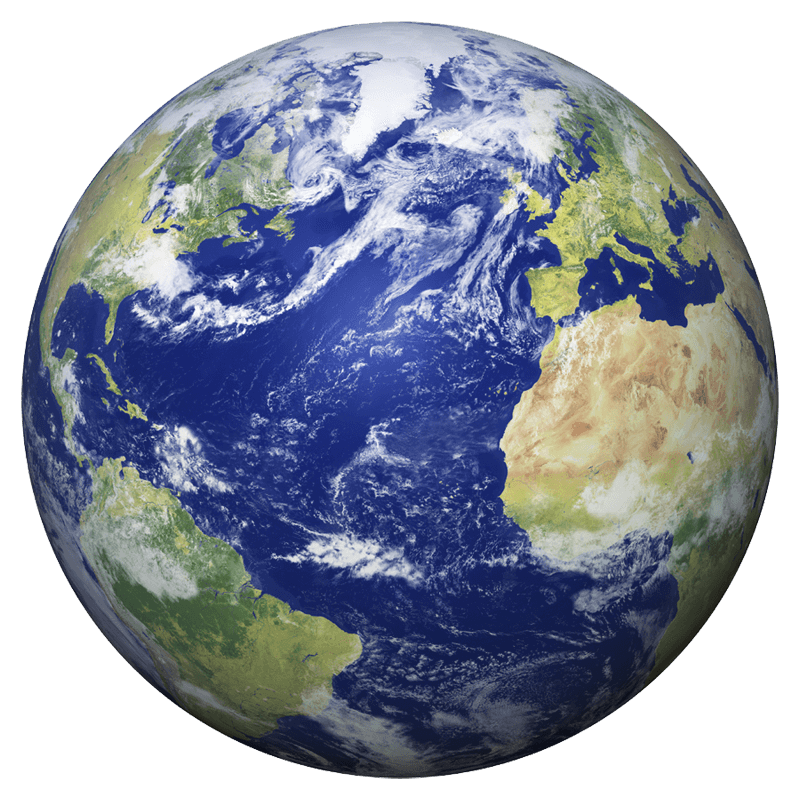 7
Global market trends
Influencers now top trusted source of information ofTrue-Luxury Consumers, +29 pp vs. 2013 and flat vs. 2016
"Which of the following online sources of information / channels impact how you develop opinions or make decisions about luxury purchases?"
2013
2016
2017
2
Magazines
50%
Social Media & Influencers
29%
10%
39%
Magazines
39%
38%
Magazines
Store windows
39%
Social Media & Influencers
37%
3
Brand websites
34%
Brand websites
33%
Brand websites
31%
Word of Mouth
Store windows
26%
Store windows
27%
TV & Movies
24%
TV & Movies
23%
Word of Mouth
Events
20%
Word of Mouth
19%
TV & Movies
20%
Celebrities
20%
Events
17%
Events
14%
Seen Worn
13%
Celebrities
16%
Seen Worn
14%
1
11%
Social Media & Influencers
Seen Worn
12%
Celebrities
13%
Influencers
Social media
Note: Multiple options answer (ranking of three levers)
1. Includes Social Media, Online blogs & Influencers; 2. Editorials and Commercial in Magazines. Includes both traditional & digital magazines; 3. Includes also Brand's App 
Source: BCG-Altagamma True-Luxury Global Consumer Insight Survey (12K + respondents in 10 countries)
Omnichannel
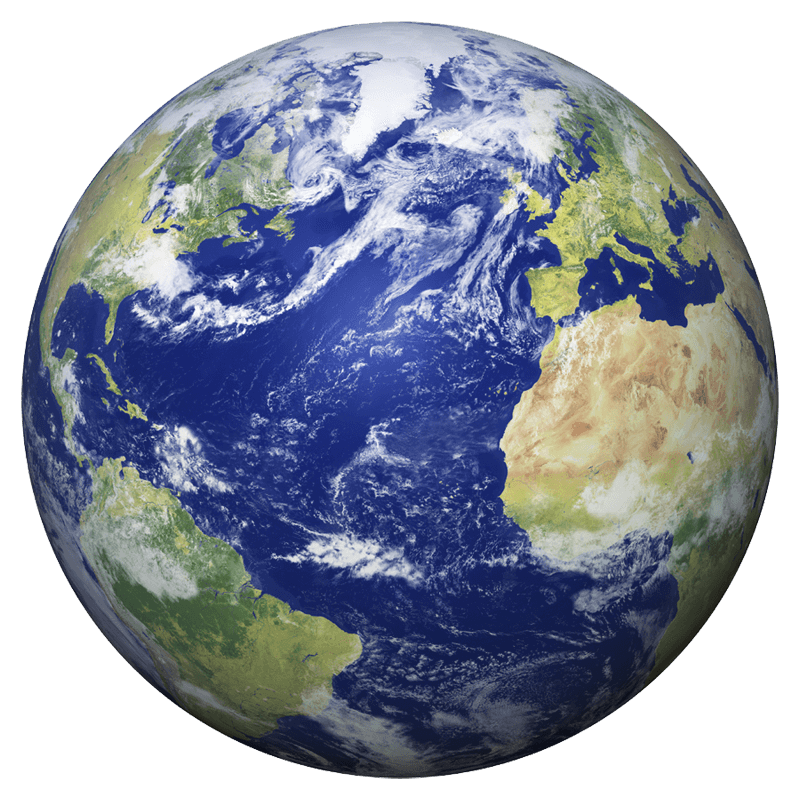 8
Global market trends
Stores stabilizing, driven by US; online only growing due also to US
a
Signs of Store-solo stabilization driven by US (up 12 pp) True Luxury Consumers & younger generations

Omnichannel stabilizing for the 1st year; however, future growth expected to come from Millennials 'omni' attitude

Online only continues to grow driven mainly by older generations in mature countries (i.e., promotional activity in US)
Last purchase channel evolution
48%
51%
Omnichannel
Omnichannel
12%
100%
b
7%
Online only
10%
9%
8%
Showrooming
39%
46%
38%
ROPO
42%
40%
c
47%
Store solo
39%
1
2
2013
2016
Store-solo
ROPO
Showrooming
Online
only
Total
1. Researched Online, Purchased Offline
2. Researched Offline, Purchased Online     
Note: referred to last purchase
Source: BCG-Altagamma True-Luxury Global Consumer Insight Survey (12K + respondents in 10 countries)
a
b
c
Online ecosystem
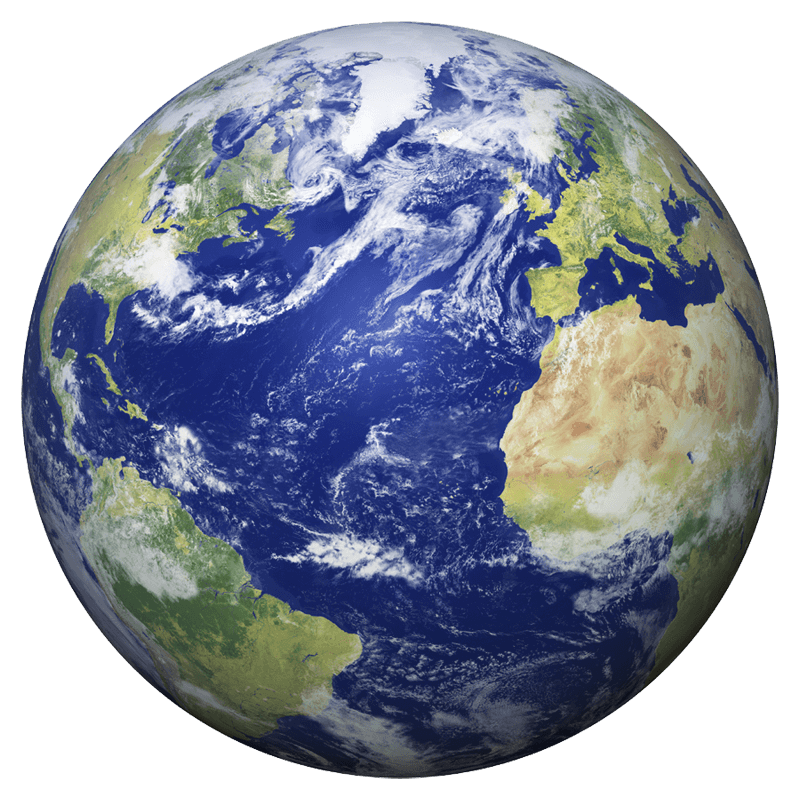 9
Global market trends
Luxury online ecosystem  dominated by Mono-brand online, Full-price multi-brand & Generalist marketplaces (~90% of the last purchases online)

Mono-brand online preferred in mature markets & by older generations, Generalist strong in China, and Multi-brand amongst Millennials

Online ecosystem varies broadly across luxury categories and geographies, notably China
3 channels dominate True-Luxury online ecosystem, counting for ~90%
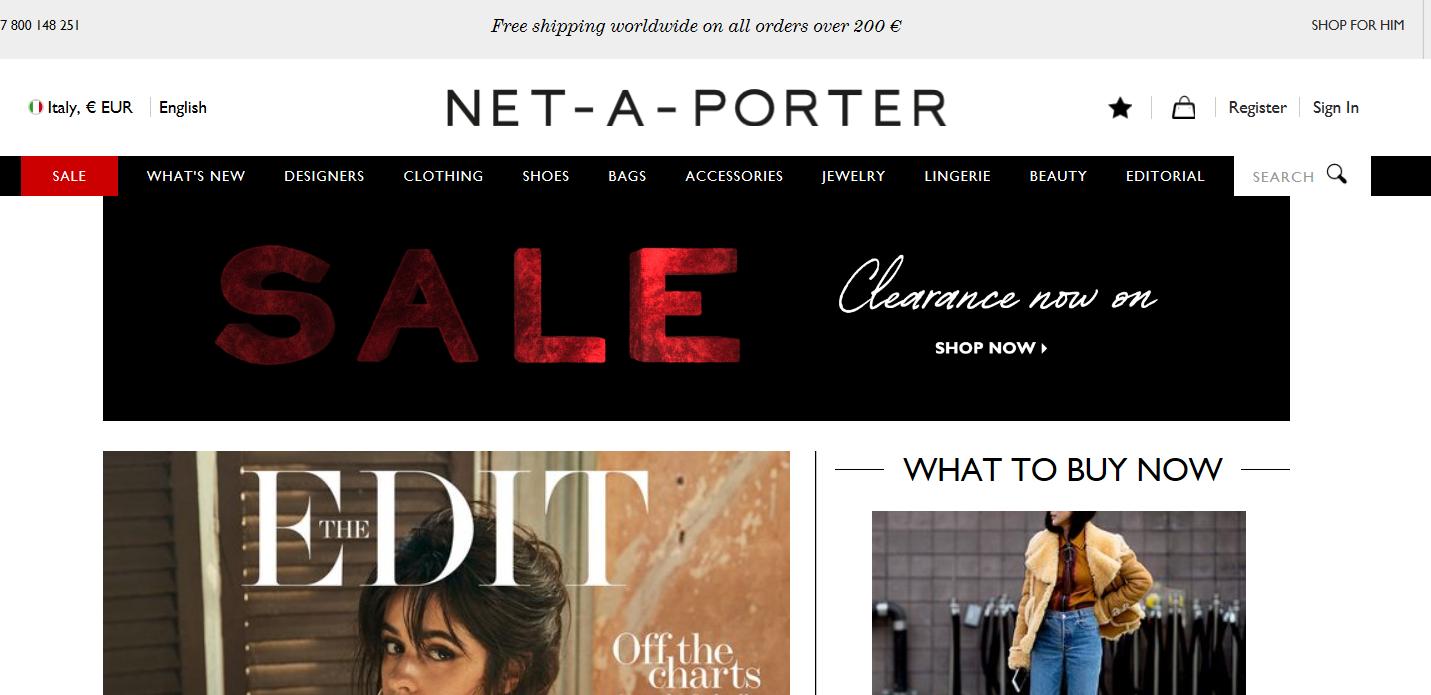 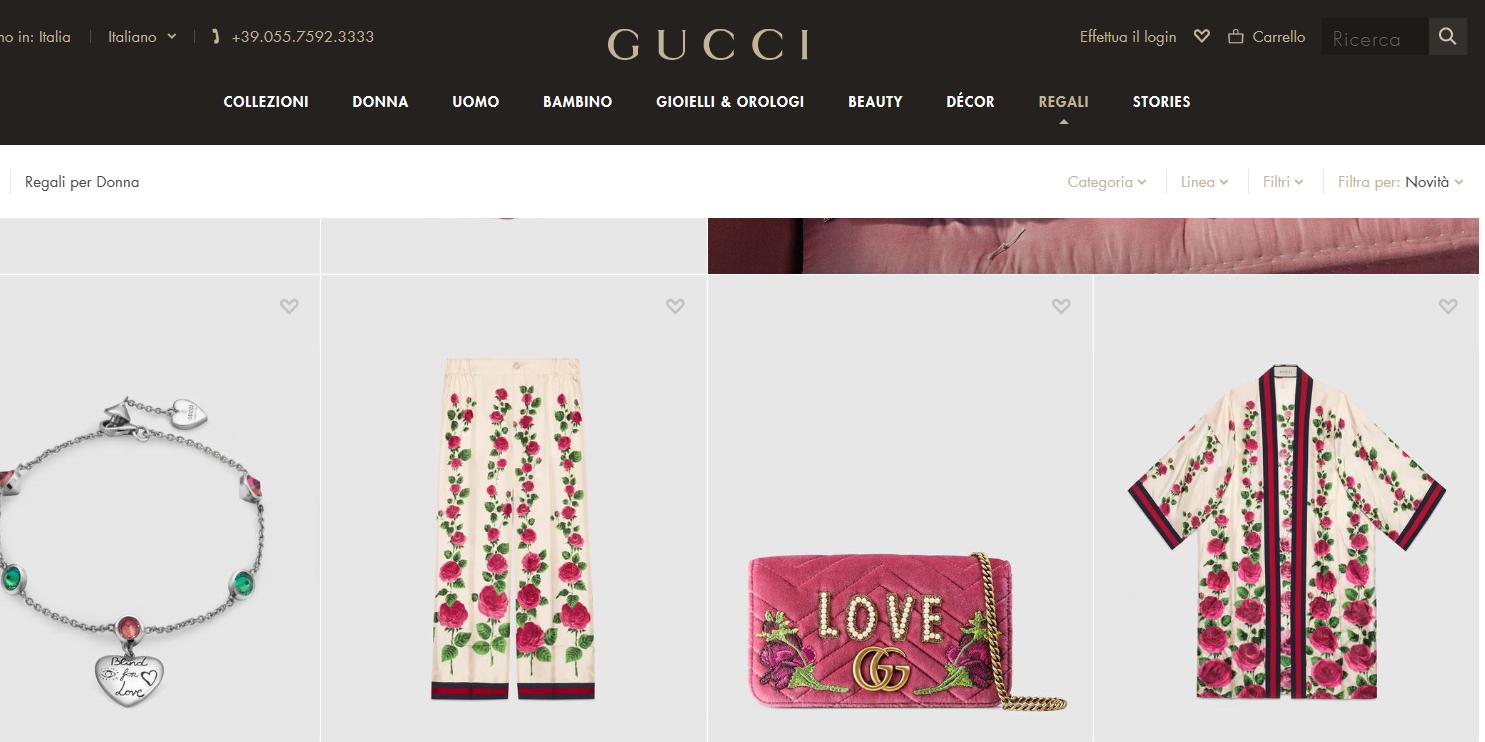 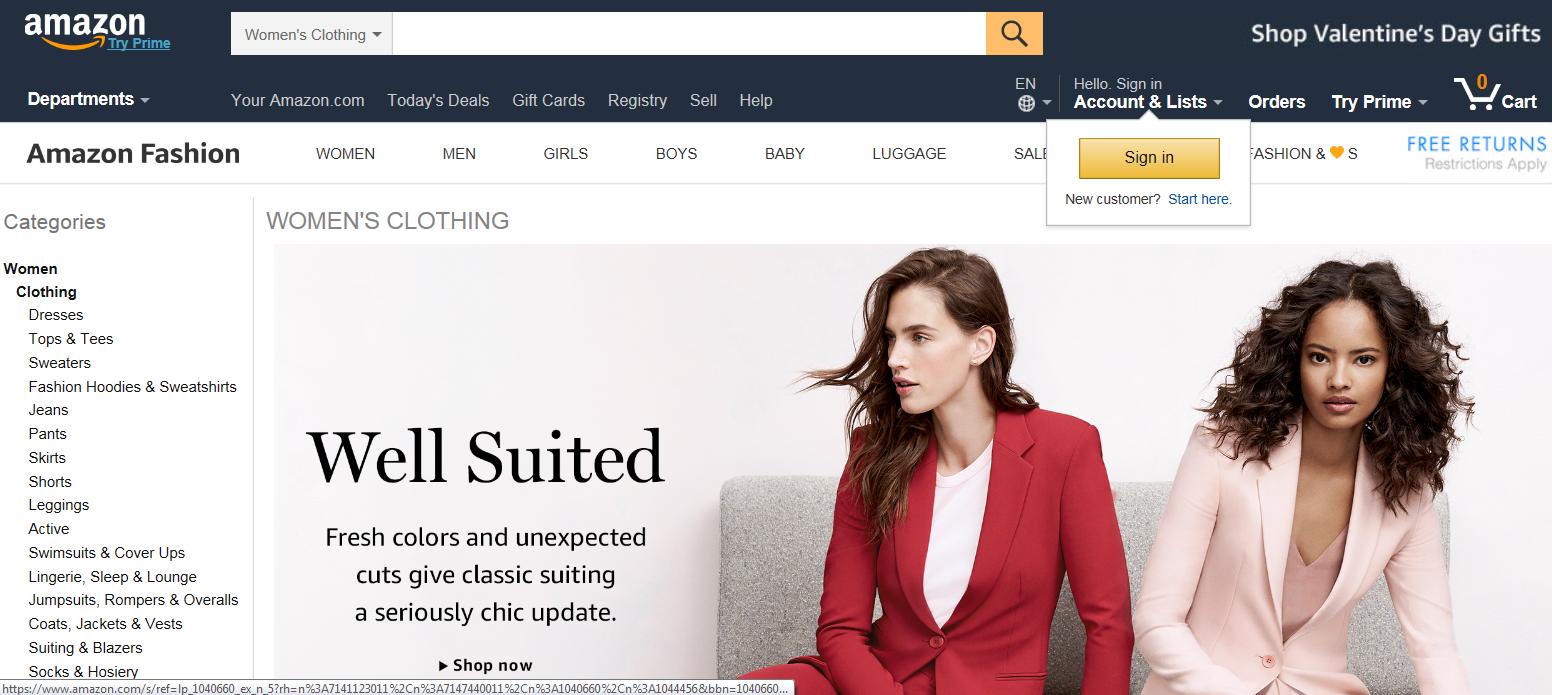 33%
32%
23%
Mono-brand website
(e.g. Brand.com)
Full-price multi-brand 
(e.g. NAP, Farfetch)
Generalist marketplaces
(e.g. Amazon, T-mall, Alibaba, JD)
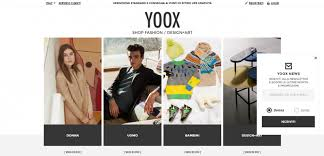 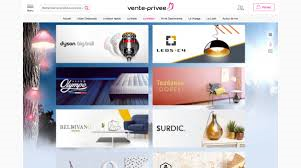 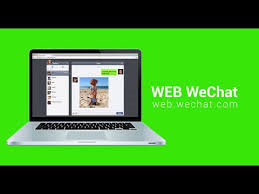 6%
4%
2%
Off-price 
e-tailers
(e.g Yoox)
Online 
flash sales
(e.g. Vente-privee, VIP)
Social Media linked sales(e.g. WeChat, C2C)
Note: referred to last purchase
Source: BCG-Altagamma True-Luxury Global Consumer Insight Survey (12K + respondents in 10 countries)
Online ecosystem
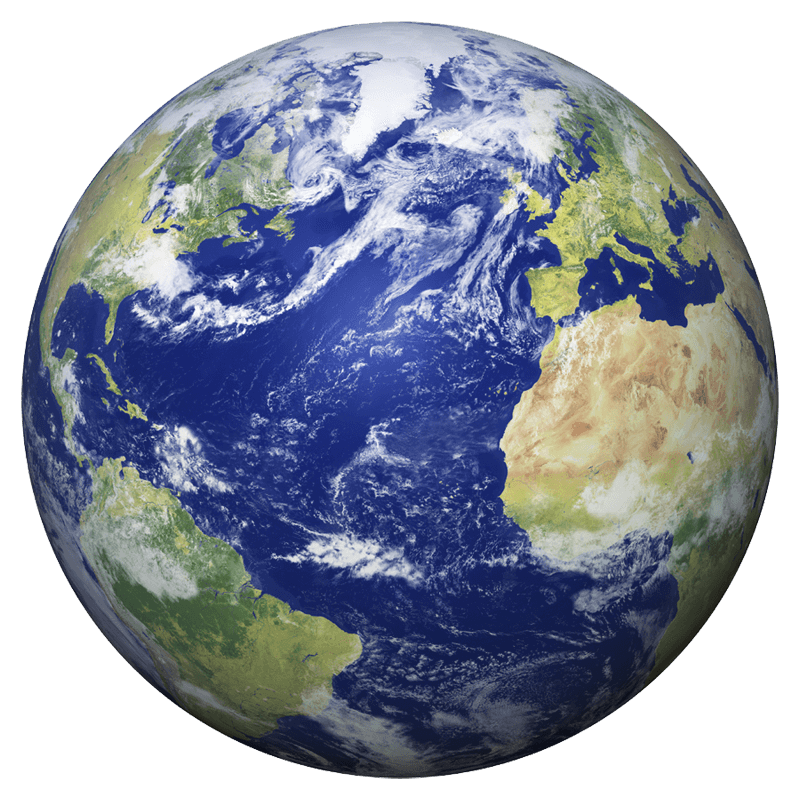 9
Global market trends
Breadth and customization key to mono-brand online, while department store about range and exposure
Which are the most important reasons to you to shop in the following online channels?
Mono-brand online
Full-price multi-brand
Generalist marketplace
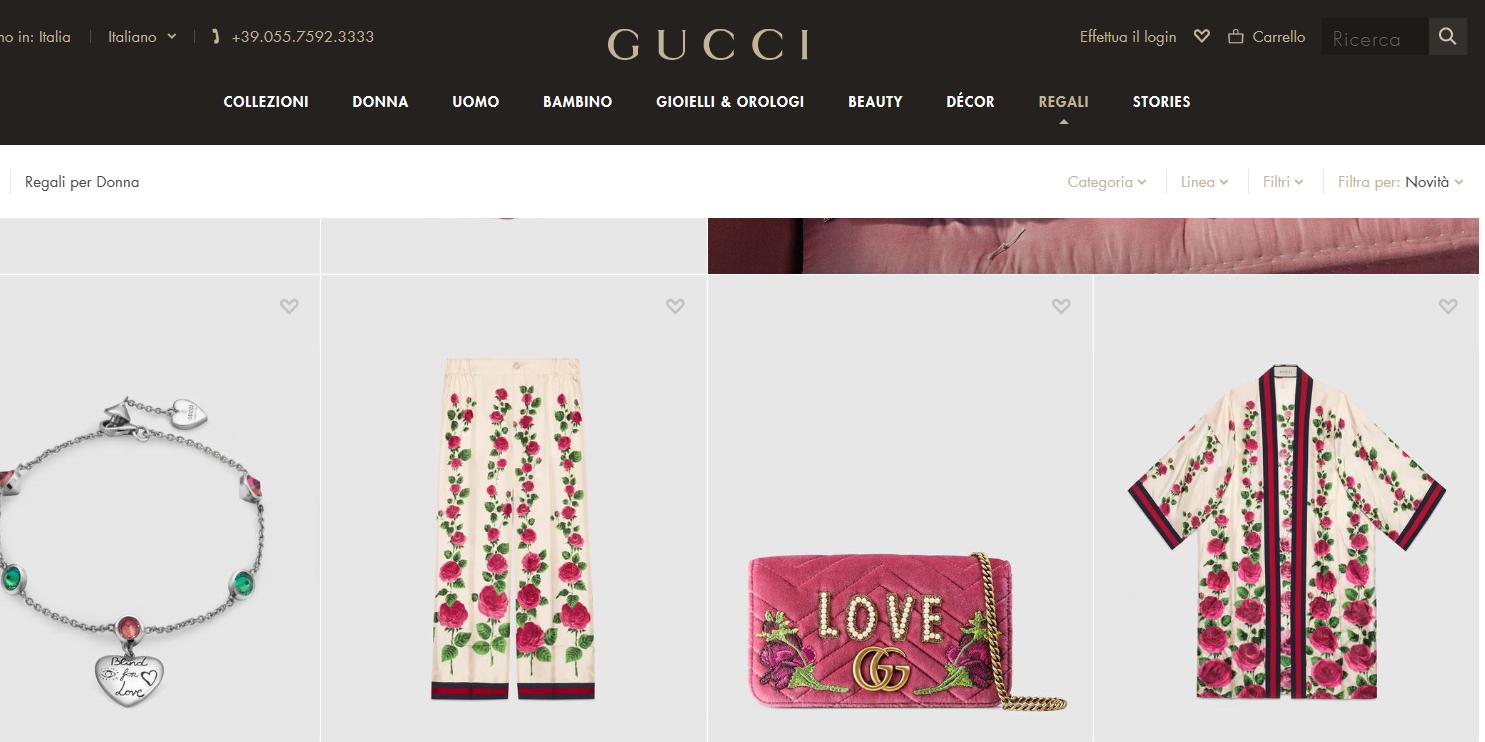 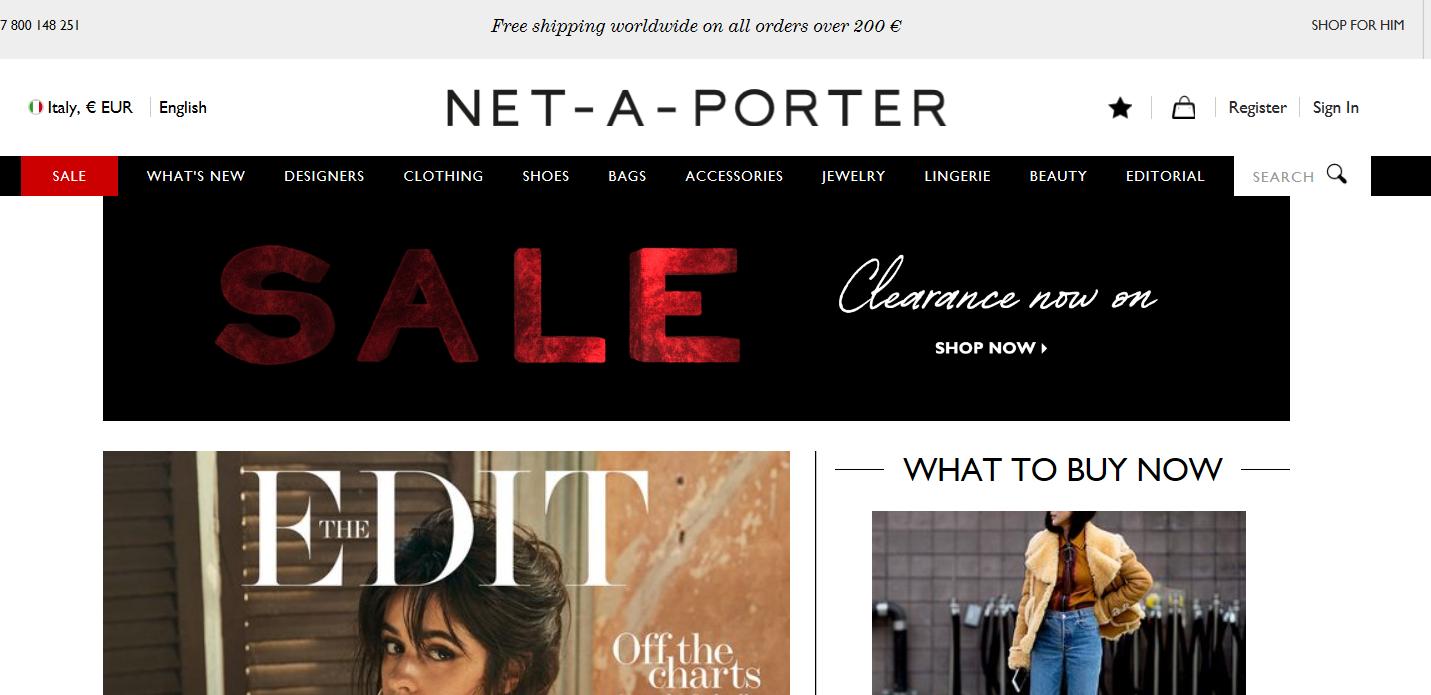 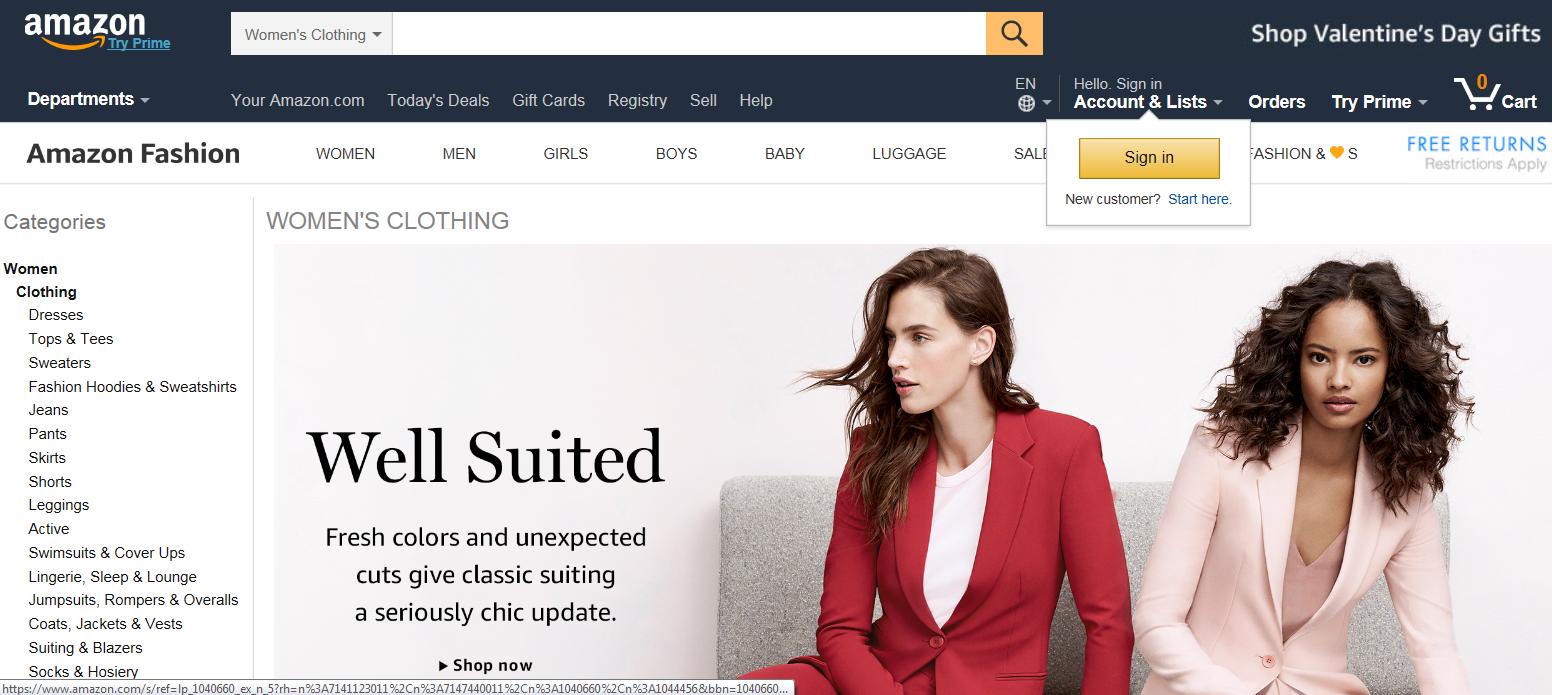 39%
34%
40%
Wide range of products of preferred brand
Wide range of brands
Home delivery
38%
34%
30%
Home delivery
Wide range of products of preferred brand
Wide range of brands
34%
24%
26%
Opportunity to customize the products
Opportunity to find niche brands & products
Lower prices vs. physical store
Source: BCG-Altagamma True-Luxury Global Consumer Insight Survey (12K + respondents in 10 countries)
Online ecosystem
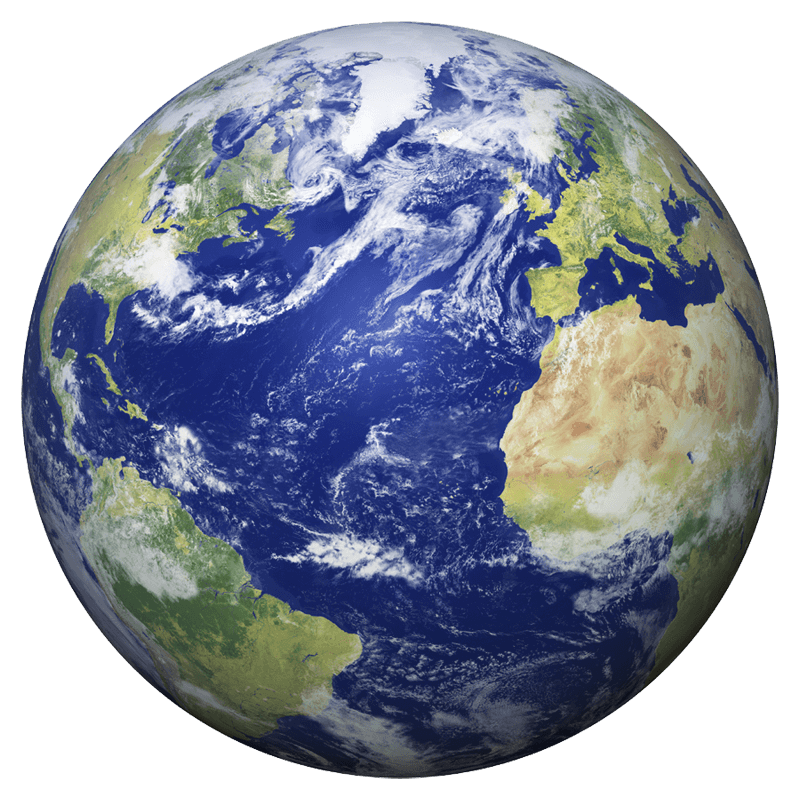 9
Global market trends
Purchases perceived to be additional to physical retail flattening at 60%; more perceived cannabilization in US
"Do you have the feeling that your spending online is in addition to or cannibalizing your luxury spending in physical stores?"
True-Luxury Global Consumers
By nationality
45%
In addition to physical
55%
51%
50%
48%
47%
44%
43%
42%
Cannibalization
41%
30%
27%
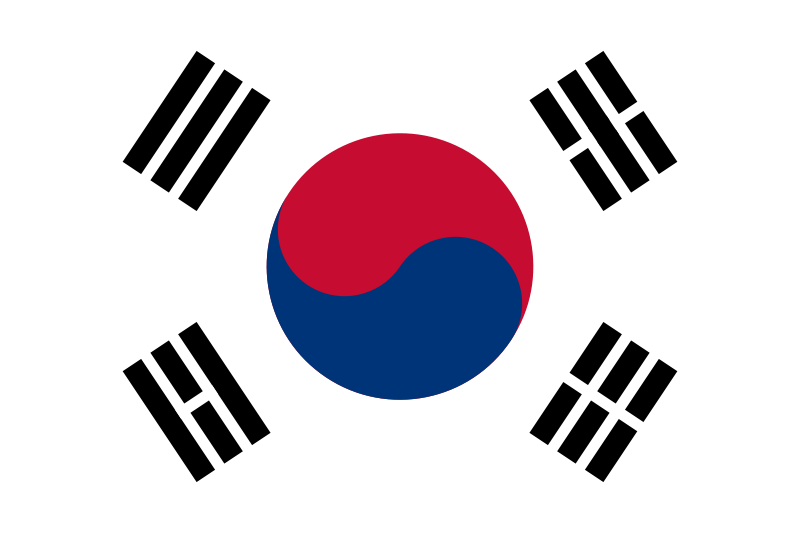 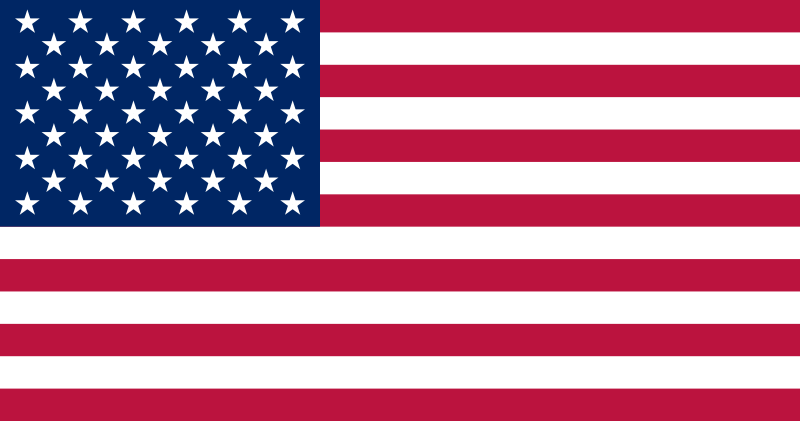 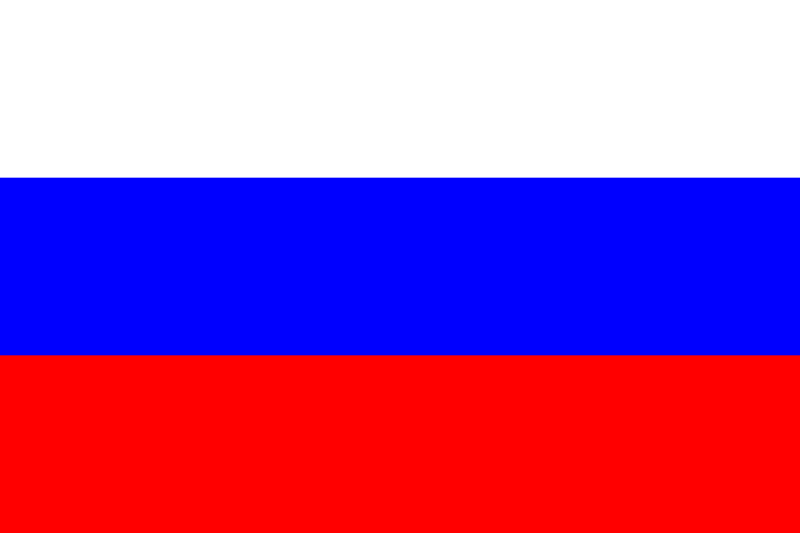 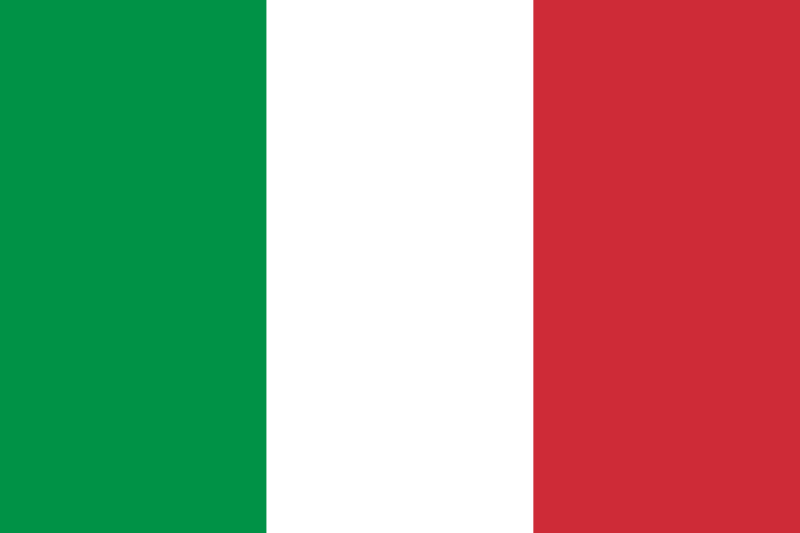 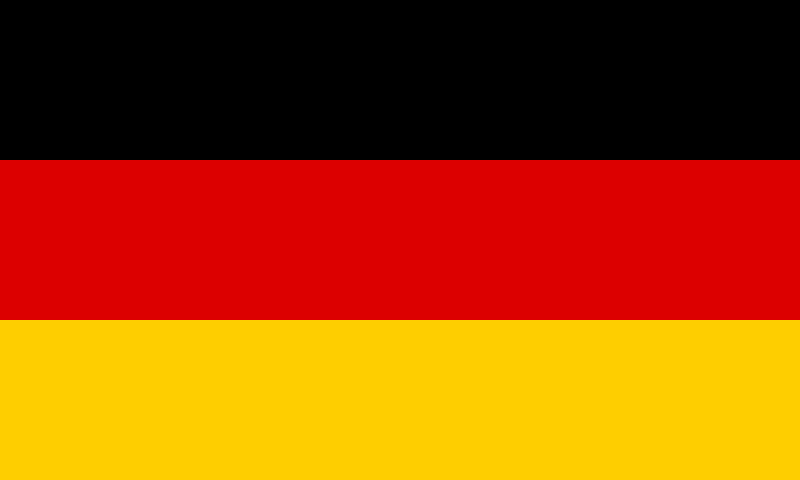 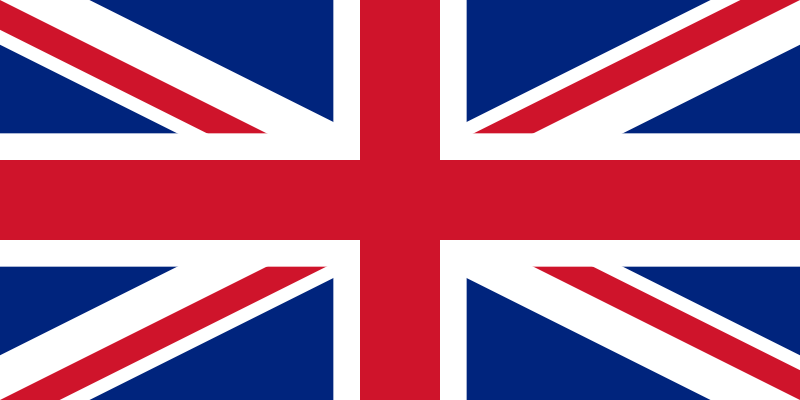 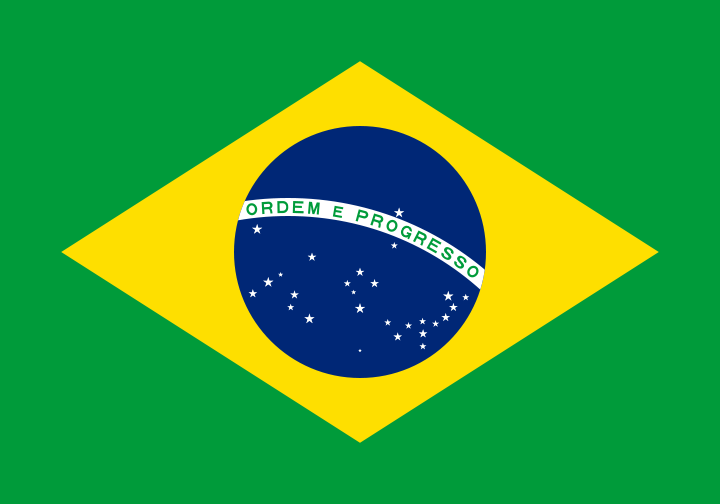 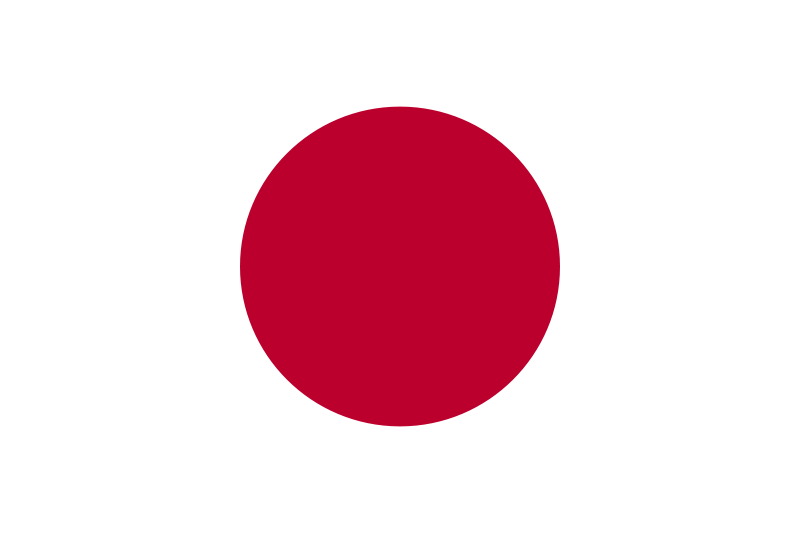 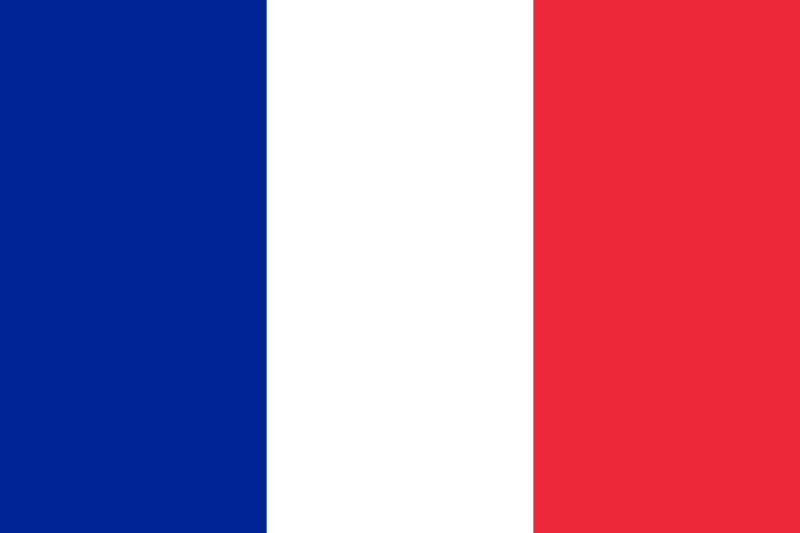 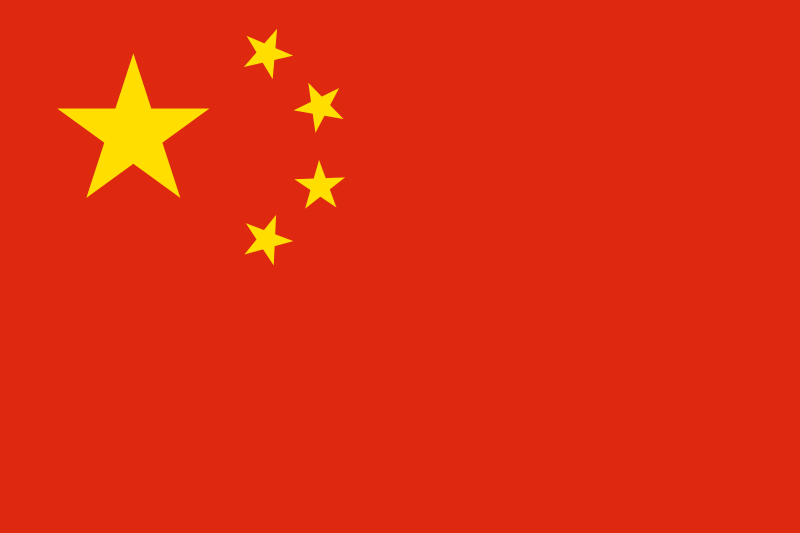 Source: BCG-Altagamma True-Luxury Global Consumer Insight Survey (12K + respondents in 10 countries)
Online ecosystem
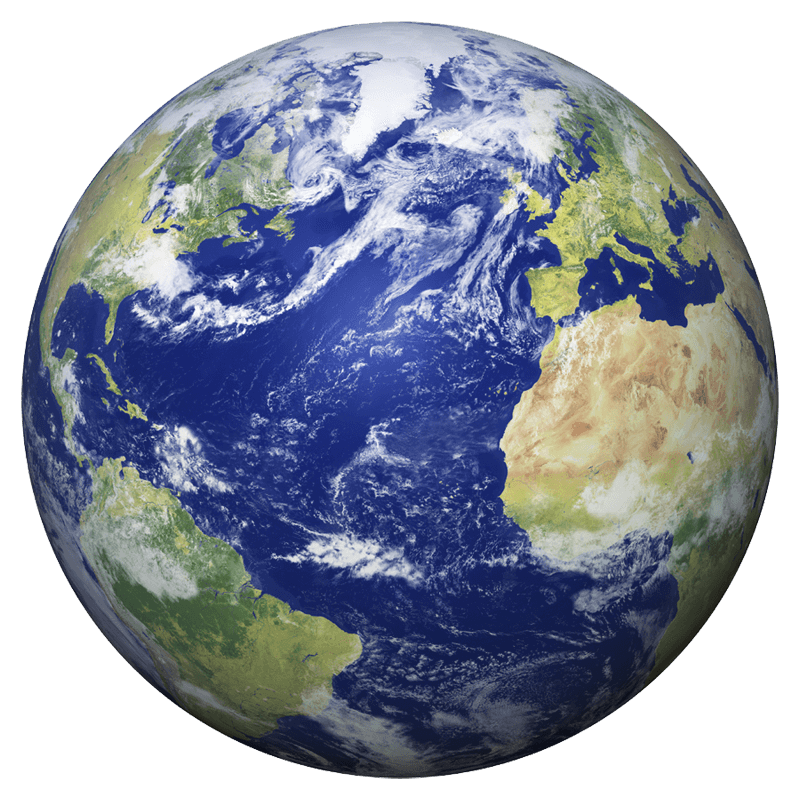 9
Global market trends
Mobile prevailing over PC for online shopping, driven by Chinese and youth; further increases expected
"Which device did you use to buy this item online?"
All True-Luxury Consumers
From Generation Z … to Silver
… to Chinese
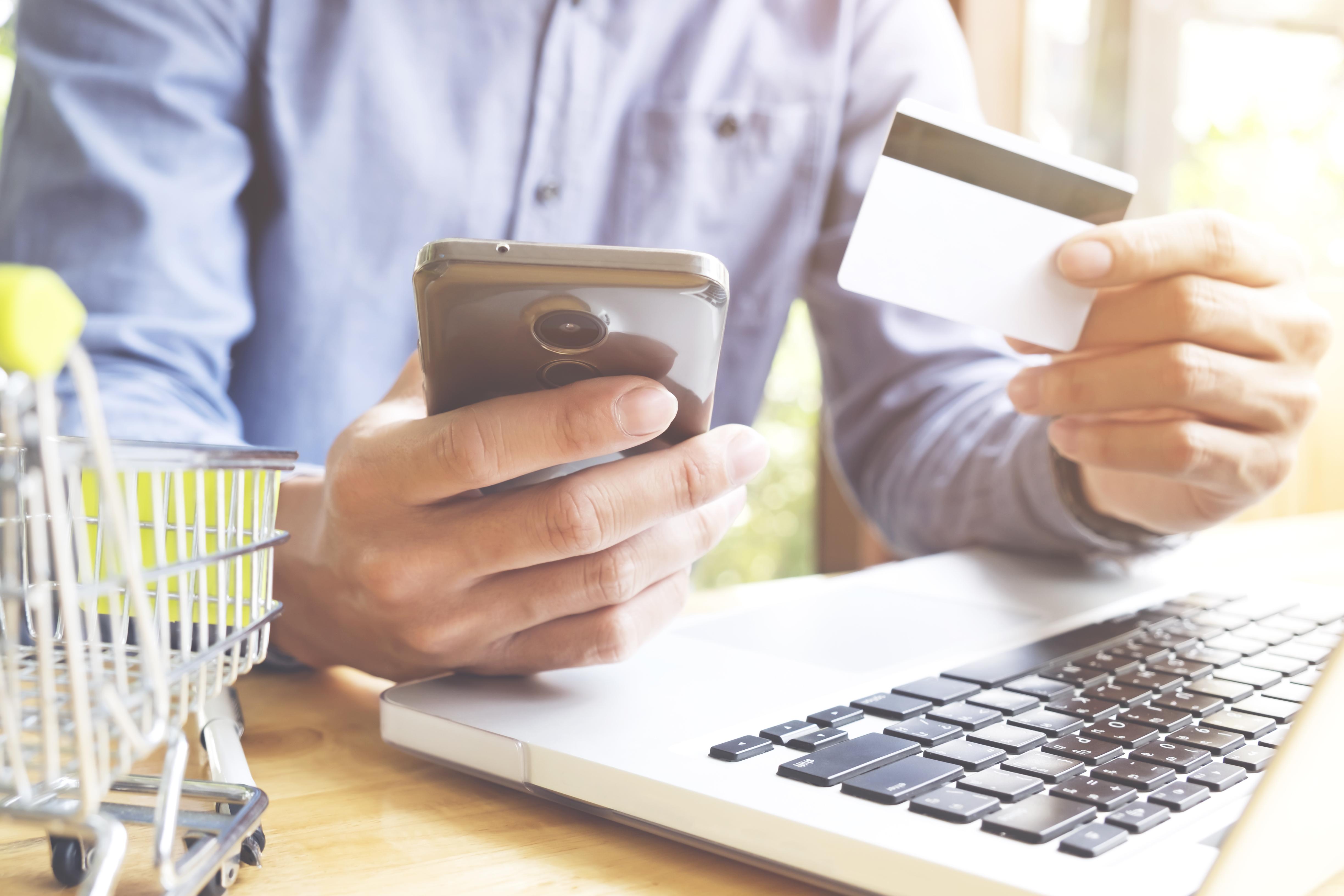 19%
27%
55%
55%
66%
75%
77%
80-90%
Device (smartphone, tablet)
81%
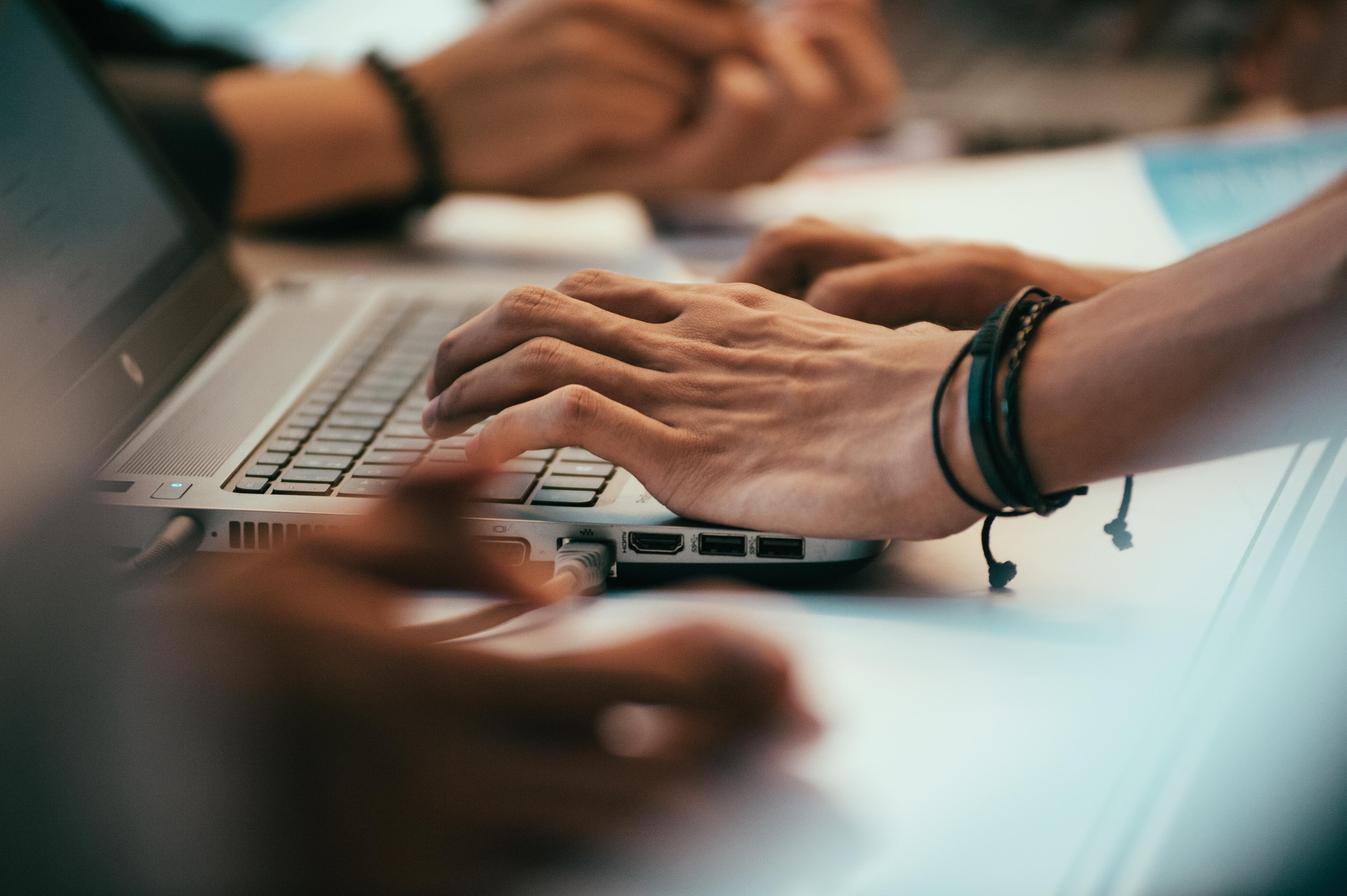 73%
45%
45%
34%
25%
23%
10-20%
Personal computer (laptop)
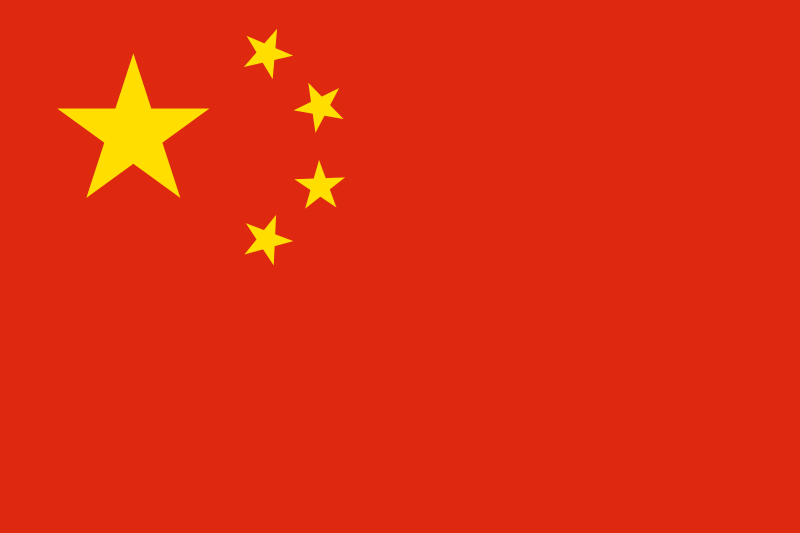 2014
2017
2024E
Gen. Z
Millennials
Gen. X
Baby Boomers
Silver
Note: Referred to last purchase; % of people using device vs. personal computer / people buying online
Source: BCG-Altagamma True-Luxury Global Consumer Insight Survey  (12K + respondents in 10 countries)
Mono-brand store
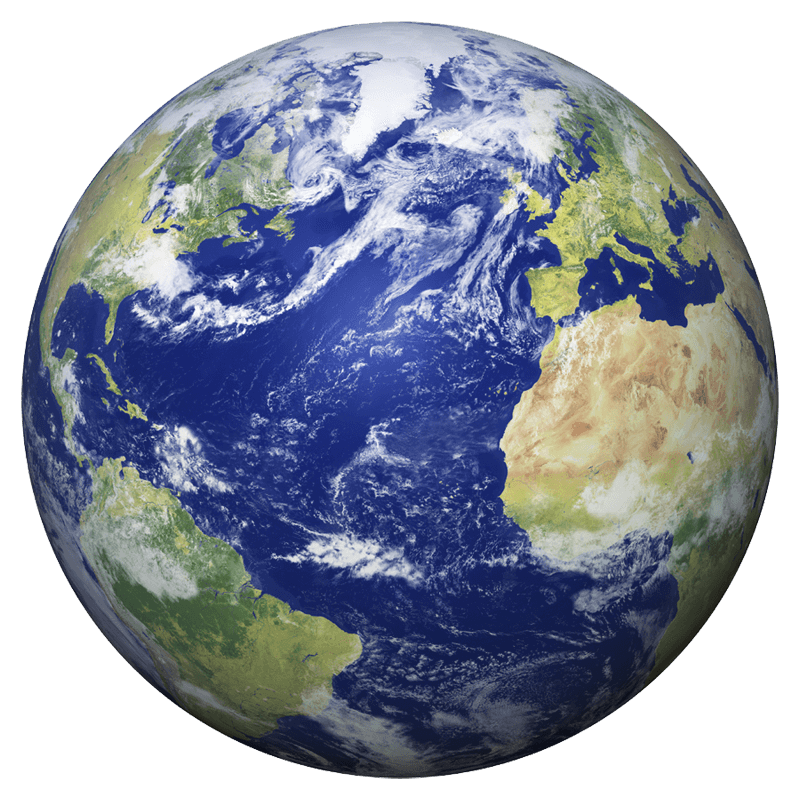 10
Global market trends
Mono-brand still the most used channel by True-Luxury Consumers, gaining back some ground vs. Dep't Stores
Reasons to purchase in mono-brand stores
"Which kind of store did you buy the product from?"
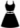 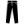 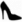 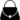 True-Luxury Global Consumers
Online
16%
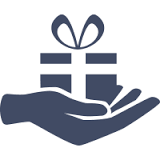 19%
20%
#1
Try & touch the product
Other Physical Stores
7%
6%
6%
6%
Shopping mall
7%
6%
#2
Offer range of the brand
High-end dept store
20%
17%
22%
#3
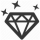 Intimate and relaxed environment
Multi-brand
16%
19%
19%
#4
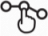 Convenient location, easy reach
Mono-brand
35%
32%
27%
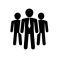 #5
Personal relationship with sales associate or personal shopper
Note: Referred to last purchase
Source: BCG-Altagamma True-Luxury Global Consumer Insight Survey (12K + respondents in 10 countries)
Mono-brand store
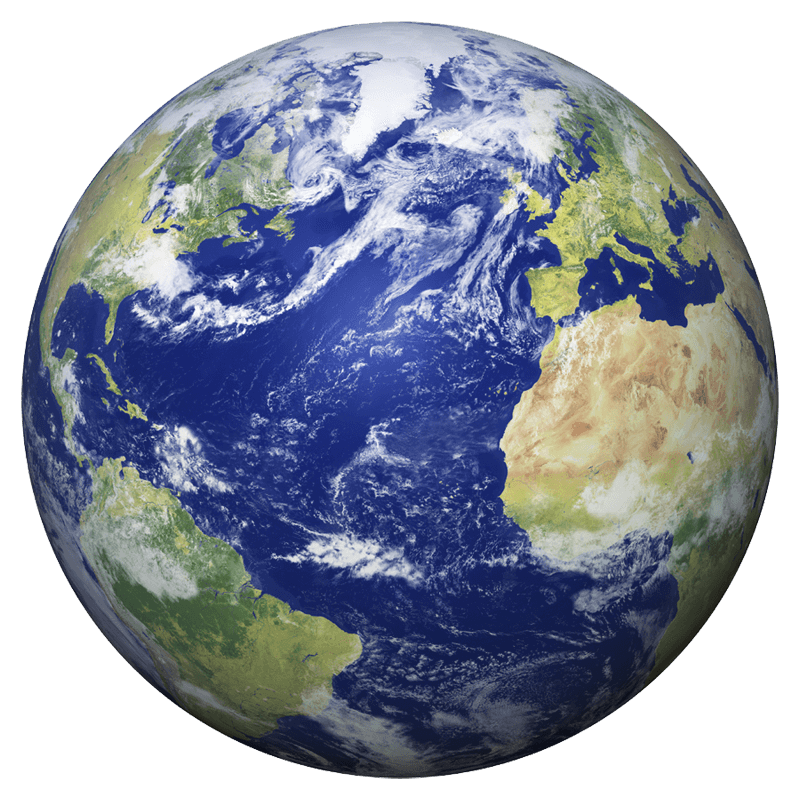 10
Global market trends
Consumers suggest in-store experiences and services,vs. product, would drive increased store traffic
Which are the reasons for which you are and would purchase more                                    frequently in a mono-brand physical store?
ranking
% of respondents
True-Luxury Global Consumers
Latest products including special editions
#1
27%
Sales associate gives me advice on latest trends
#2
21%
#3
Products I cannot find online
21%
#4
Offers experiences in store
20%
#5
Unique event in store to which I am invited
20%
Reasons related to experiences, special products
Other reasons
#6
Store has different product assortments in each city I visit
19%
Source: BCG-Altagamma True-Luxury Global Consumer Insight Survey (12K + respondents in 10 countries)
10 trends relevant for the True-Luxury Consumers
1. Luxury casualwear: keeps increasing vs formal with 73% appeal, +7pp YoY, also driven by "forever young" behaviors
2. Luxury product values: traditional values as quality hold but new values as "extravagance & fun" key to success 
3. Collaborations: cover demand for newness, give a cool edge, strengthen brand awareness & willingness to buy 
4. Mix and match: ~55% Millennials partially shift from luxury brands to trade down or mix styles buying niche brands
5. Brand loyalty: Millennials the generation with highest brand loyalty across categories - 36% are loyal vs. 30% overall
Product & Branding
"What they want"
6. Social media: social media keep booming - from 9th in 2013 to 1st lever in 2017 on True-Luxury consumers 
7. Influencers: within social media, influencer power booming because of perceived authenticity
"How to reach them"
Communication& Media
Sales 
Channels
"Where they buy"
8. Omnichannel: achieved ~50%. Online-solo keeps growing with older consumers. Store-solo shows signs of recovery
9. Online ecosystem: evolving with regional differences (brand.com vs multi-brand vs generalist marketplaces shares) 
10. Mono-brand stores: stabilizing due to luxury brands' efforts –"Special product" offer, in-store experience improvement
Source: BCG-Altagamma True-Luxury Global Consumer Insight Survey (12K + respondents in 10 countries)